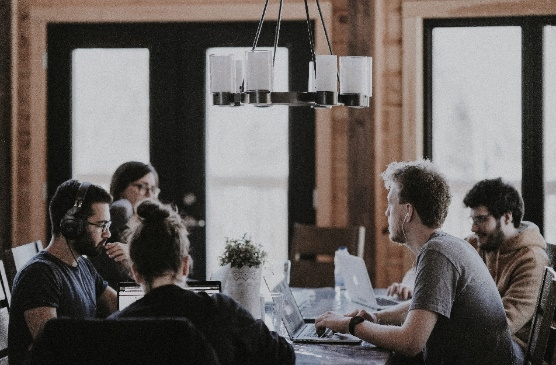 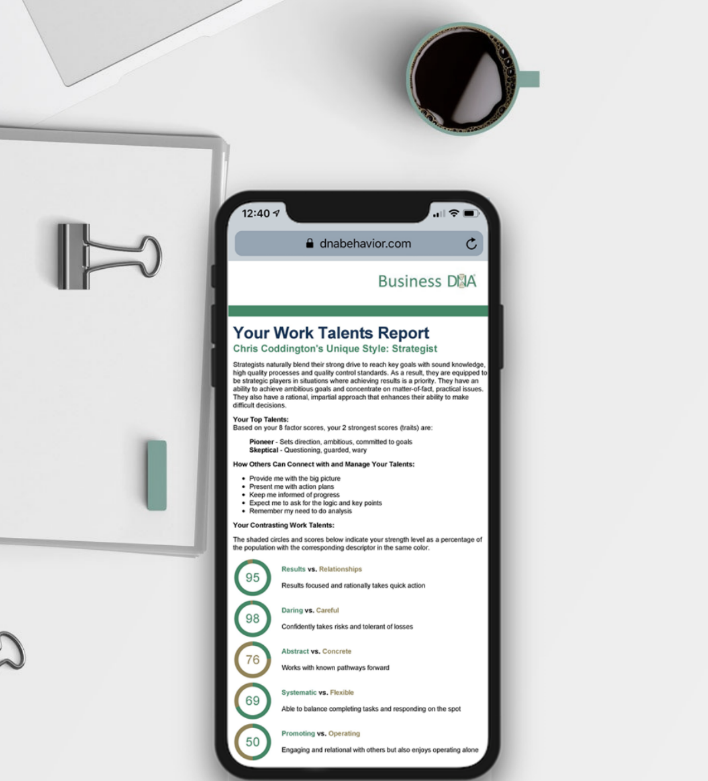 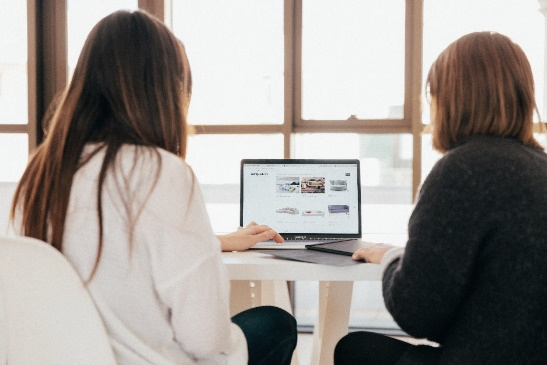 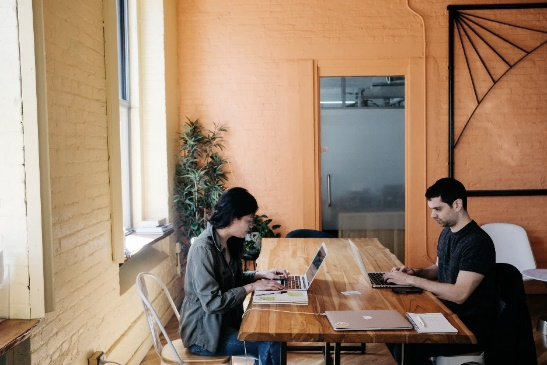 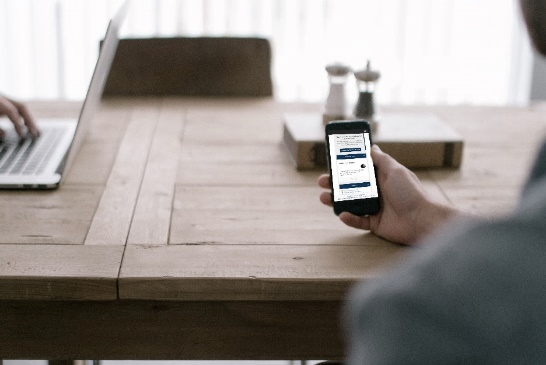 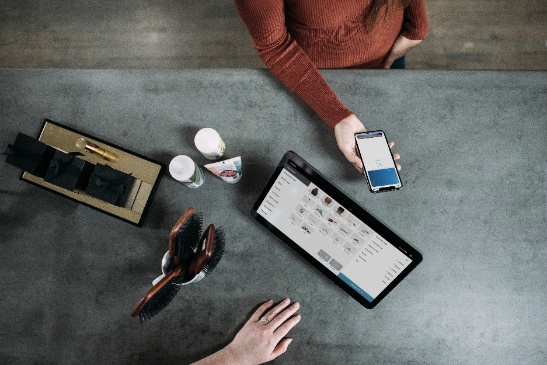 Behaviorally SMART™ Family Continuity
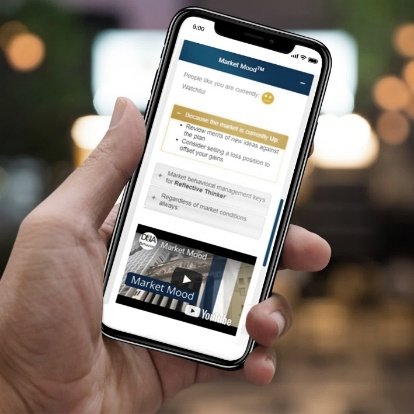 Closing the Relative Gap
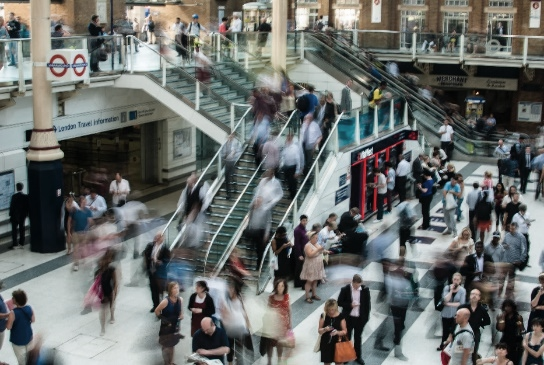 [Speaker Notes: Primary Title Page
The presenter can change the images but must stick to brand guidelines: Images must encompass people, technology and behavior. 
NOTE: Blank template is available in the master slides where the images can be swapped out.]
What is the No 1 Hurdle for Families to Cross?
Navigating Behavioral Differences In Every Family Interaction
Money is the elephant in the room. 

Is the discussion of money taboo in your family? 

What are the money memory stories in your family?

Who feels completely understood in their family unit by parents, siblings, spouse and children? 

Whose family has good communication? 

Are there blockages to decision-making?
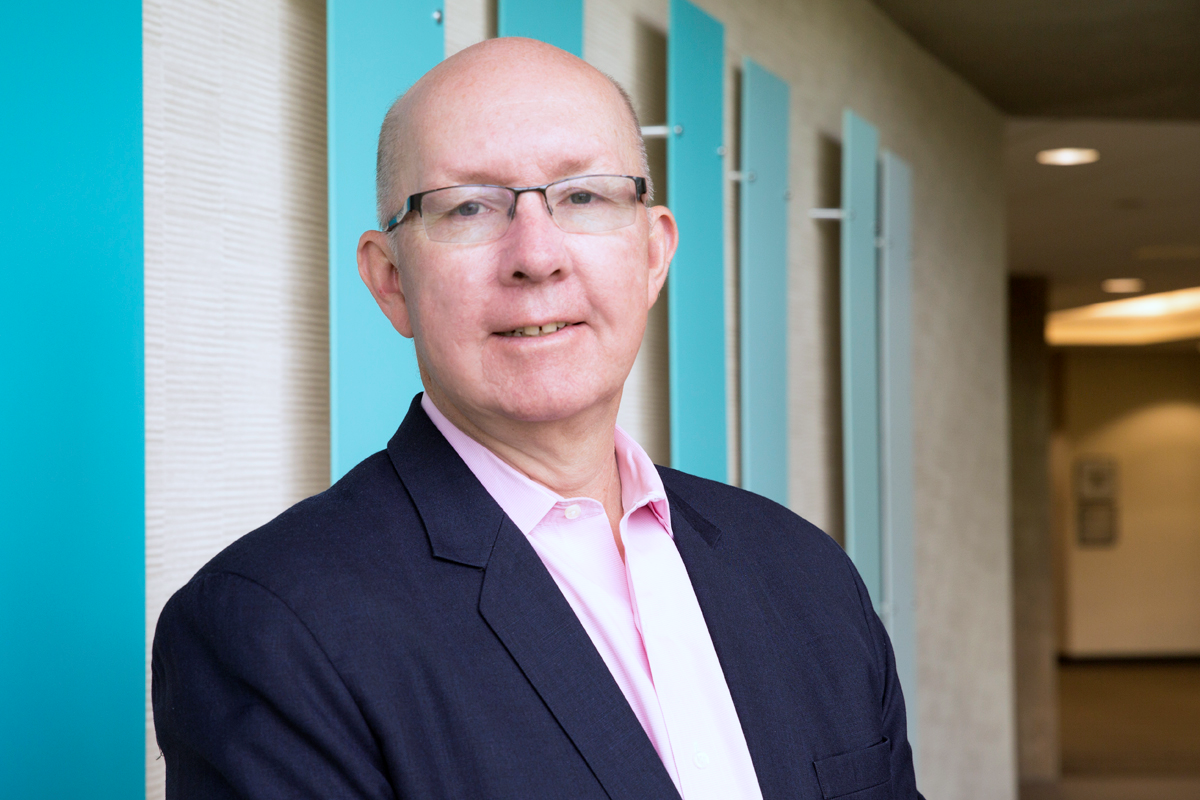 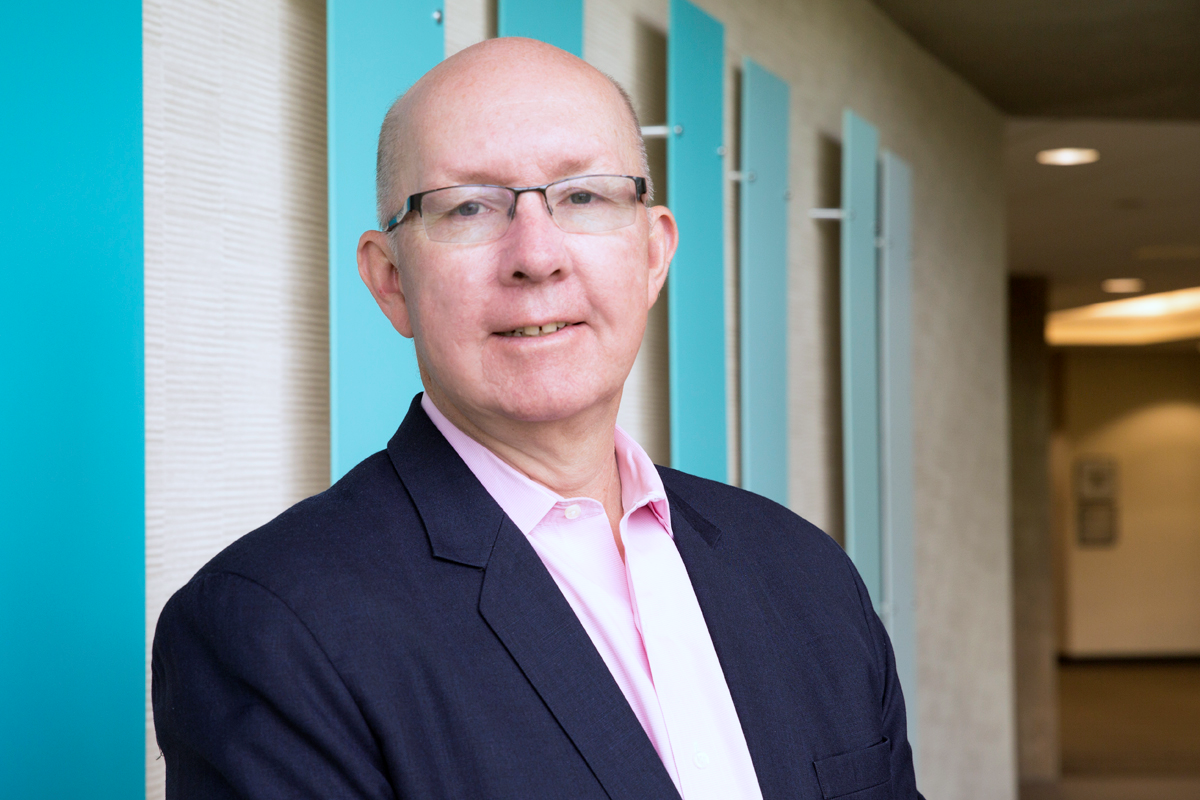 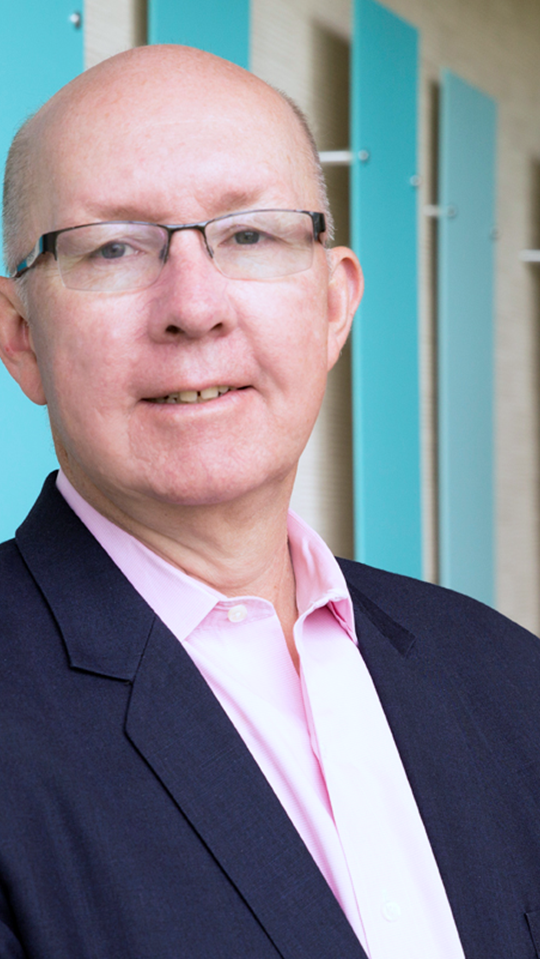 “
Hugh Massie
Hugh advocates 80% of family continuity success comes from managing family member differences and the emotional aspects of decision-making
Chairman and CEO of DNA Behavior International
Reformed Accountant 
Behavioral Insights Pioneer
Business Strategist
Wealth Mentor
Author of Leadership Behavior DNA®          and Financial DNA®
The Massie Family
Awareness Closing the Relative Gap
Hugh Massie’s DNA Hard Wiring
Results Driven Pioneer + Opportunist
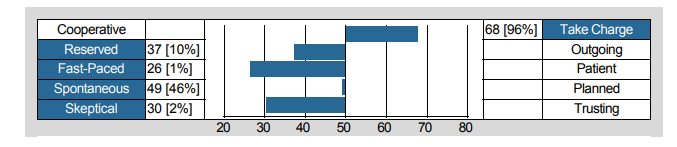 Focused on Tasks and Results
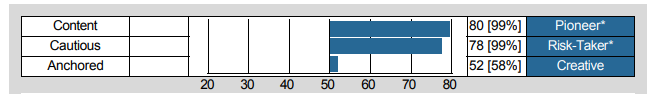 Daring to Achieve Goals
What DNA Behavior is as a Business
Delivering Customized Behavioral Experiences Since 2001
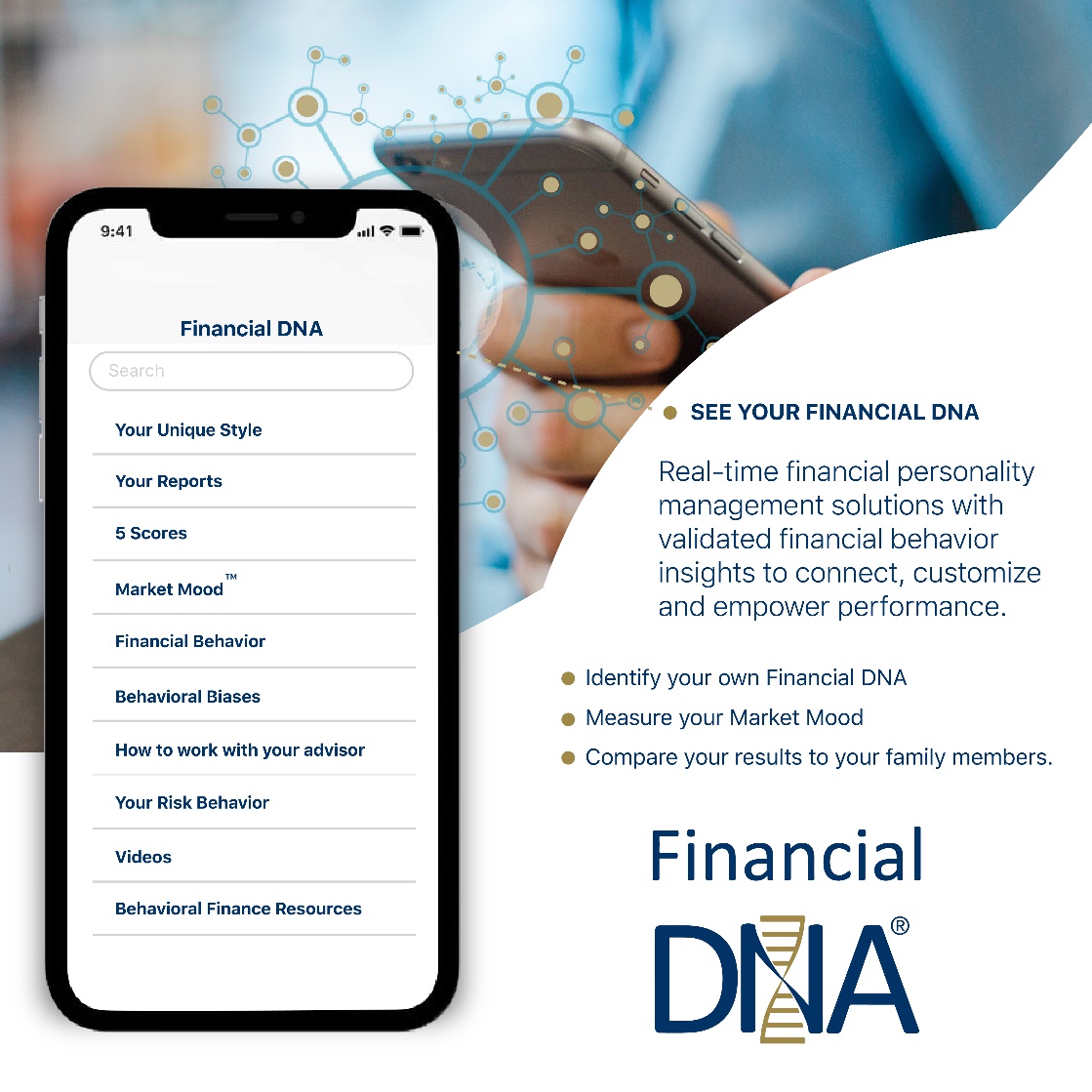 We deliver real-time behavioral management solutions through validated behavioral insights to connect, customize and power human performance.


The problem we solve: 
De-railed performance due to intensified behaviors caused by unmanaged human differences, money attitudes, pressure and emotions.
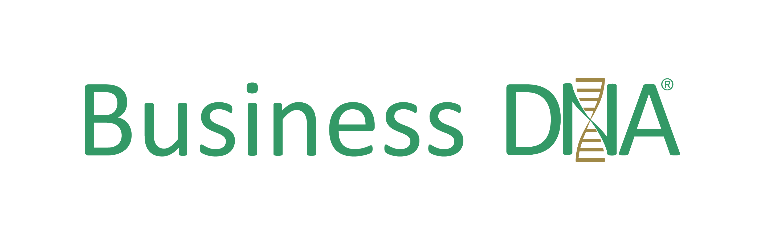 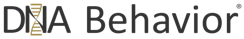 Family Trust Strengthens Trusts Case Study
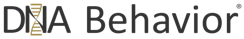 The Family Differences Proposition
Every family member has a different financial personality – Financial DNA Style. 

This manifests itself in many different ways which cause us to perceive the same situation differently and have different expectations. 

Therefore, for all people regardless of their age, wealth, culture, position or situation we believe behavior drives family relationships and money can get in the way of family relationships.
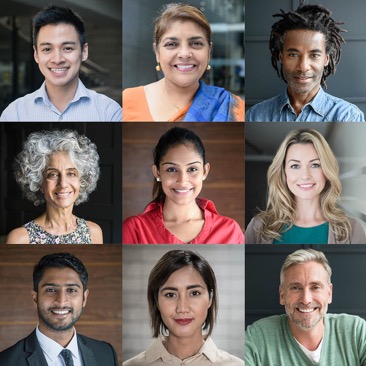 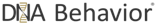 Facts: The Williams Family in Transition
Engaging them in Family Continuity Planning
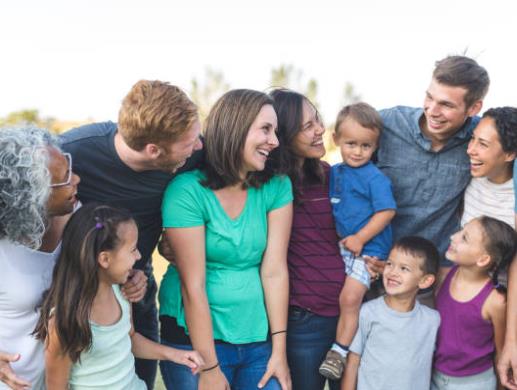 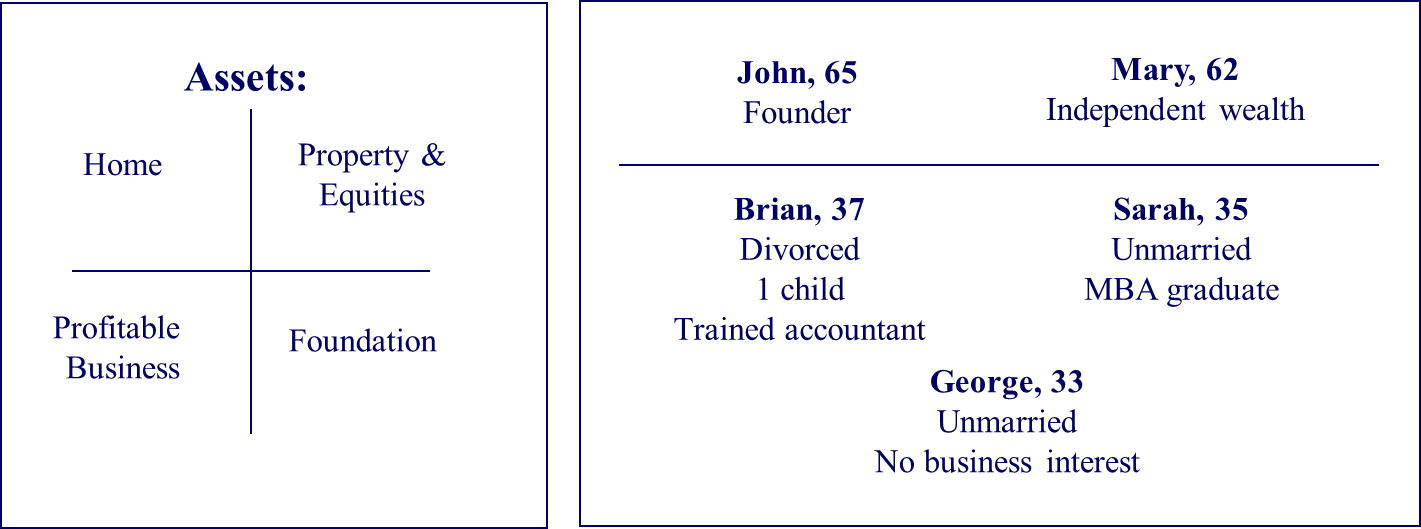 The Family Status Quo:
Scenario: John wants to retire:
Framework to address transition:
John Williams has a harmonious family life defined by the 4 “E’s”:
Entertainment
Excitement
Entitlement
Expectation
Both parents want to distribute family wealth, possessions and responsibilities equitably.
Communicate their values.
Seek common ground in family unit purpose and mission.
Relationship continuity (the priority)
Values continuity (the priority)
Business continuity
Financial continuity
Philanthropic continuity
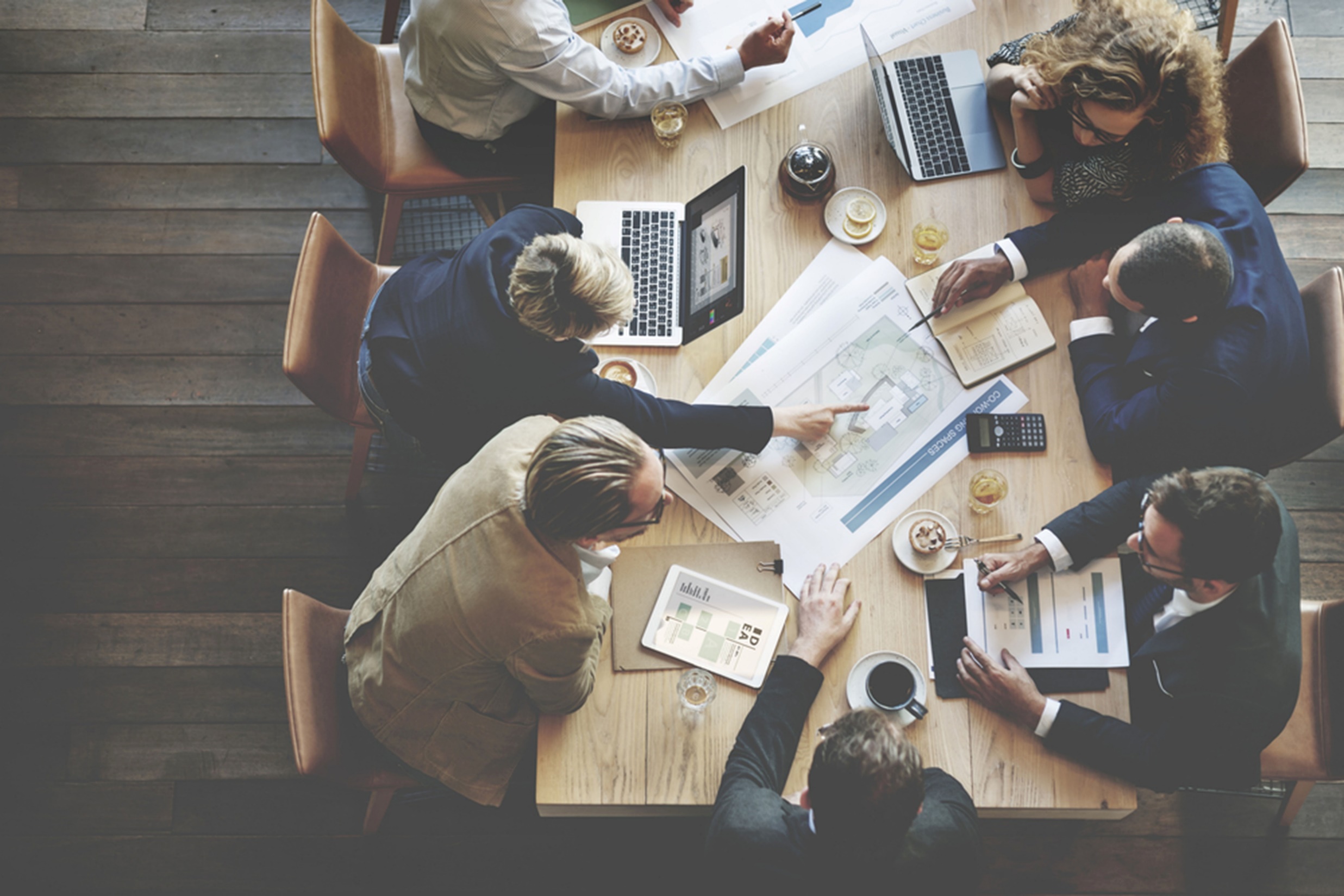 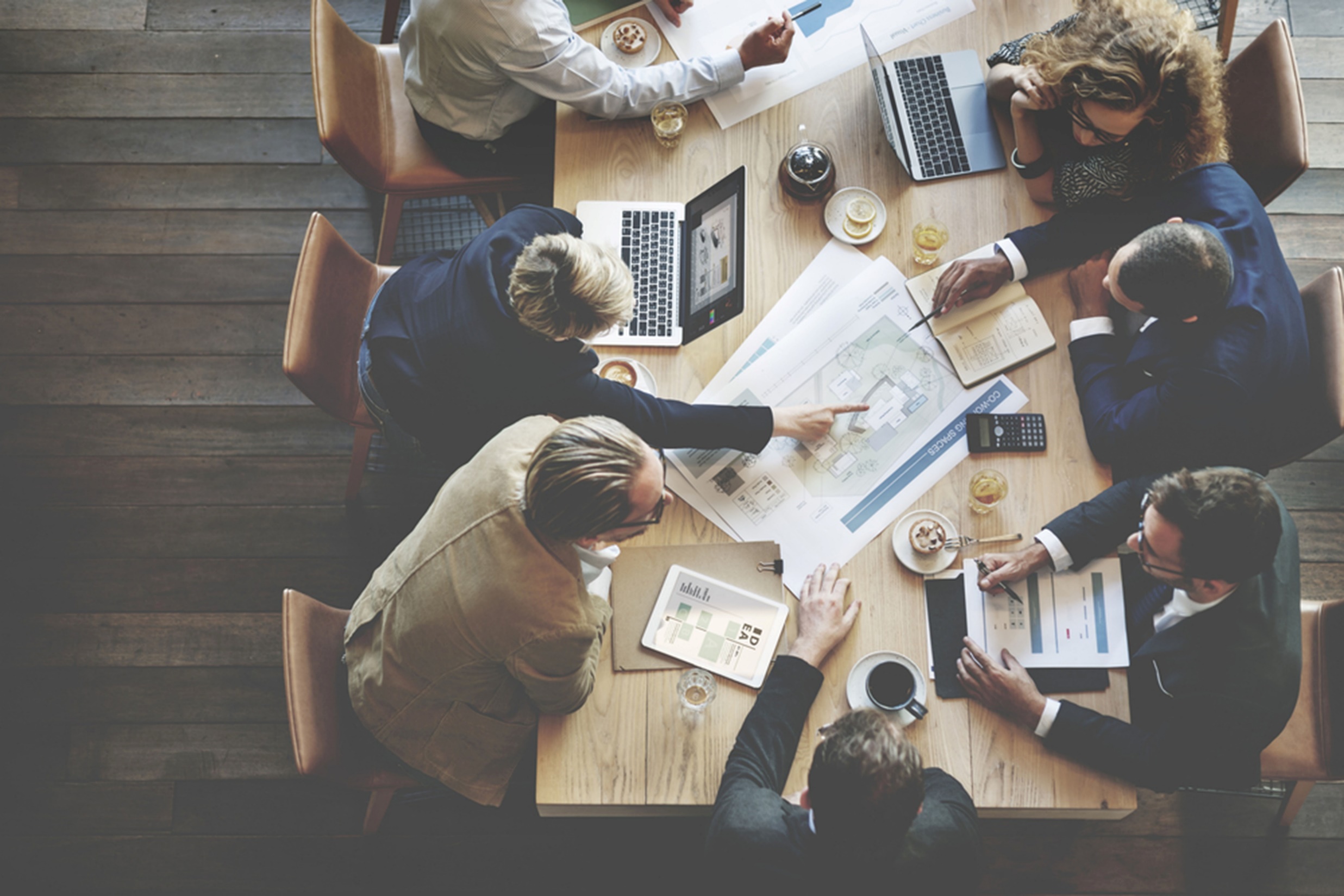 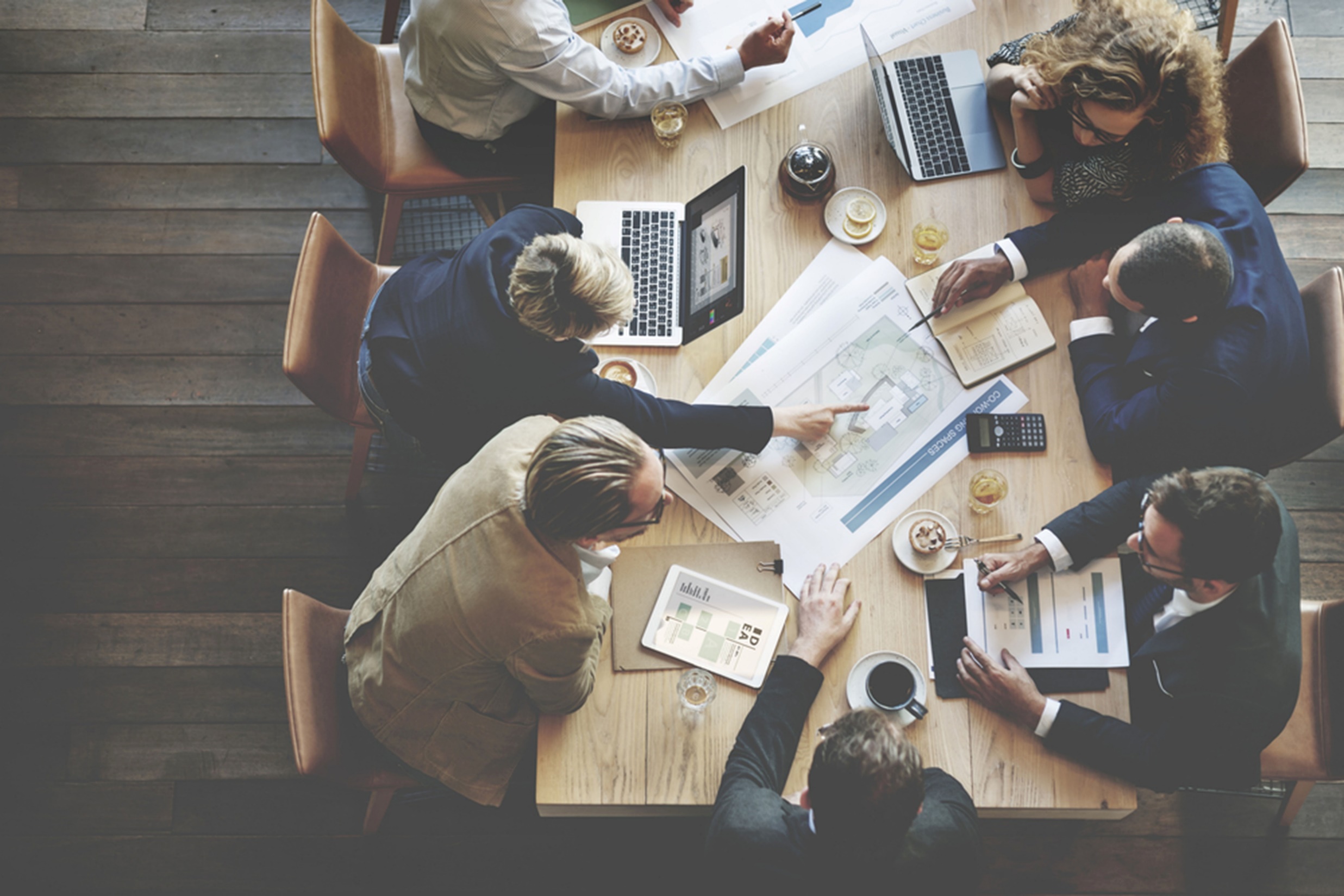 John Williams Working With The Advisory Team
Building a “Legal” Will
Wealth Transfer is Private
John is a businessman who in the past has treated the making of a will as a private financial and legal process.
The Traditional Rational Approach
John’s current estate plan reflects his personal wishes for what he believes is the equitable transfer of his financial wealth on passing.
John does not have confidence in how his family will react to his choices and does not have the trust to reveal them.
But John is not aware of the impact his will may have on family members.
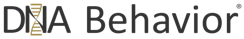 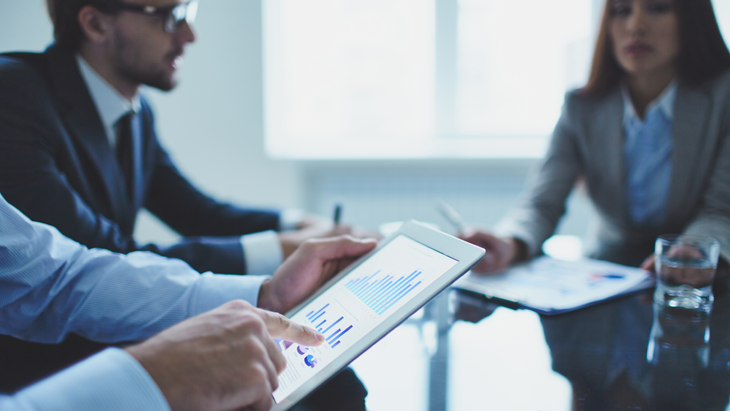 John, What Do Your  Children Think?
The Ideal: Build a Customized Family Continuity Plan
The Succession Reality
John’s children have to live with his choices and will have their own perceptions of their parents, family life and what their future should be. 
Managing their emotions and expectations will be critical.
The Solution – Build a Family Continuity Plan:
Involve and educate family members in the Succession Planning Process in your life-time while recognizing different family emotions.
Family conversations will remove assumptions which are the big threat to Family Continuity
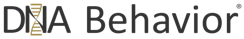 Building a Behaviorally SMART™ Family Continuity Process
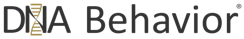 leading the family business
“
creating a legacy achieved with higher levels of confidence and personal commitment by having a greater understanding of your and those of family members and advisors.
living an improved family life
What is Family Continuity?
Building sustainable family relationships across 
generations for:
building & preserving wealth
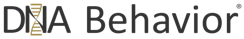 What Issues Get in the Way of Family Continuity? How Do They Get Managed?
Emotional
Lack of Purpose
Financial Mis-Alignment
Shame about wealth
Fear of not being good enough
Different capabilities
Spoiled children without direction
Family missing cohesive bond
Wills, structures and plans not aligned to different family members lives and needs
Lack of communication between generations
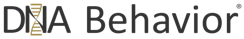 Preparing Heirs: The Independent Williams & Preisser Research Shows:
The Key Issues to be Addressed by Families
The transfer of wealth within families is an emotive issue. 
60% of transition failures are caused by a breakdown of communication and trust in the family unit
25% of failures in family wealth transfer are caused by inadequately prepared heirs
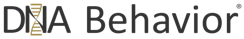 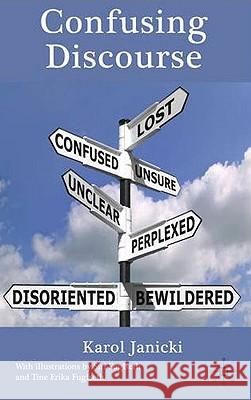 Unmanaged Emotions Destroy Wealth

How Are Your Family Members Managing Their Emotions?
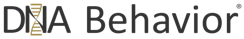 The DNA Family Continuity Model
Starts With Objectively Understanding Differences
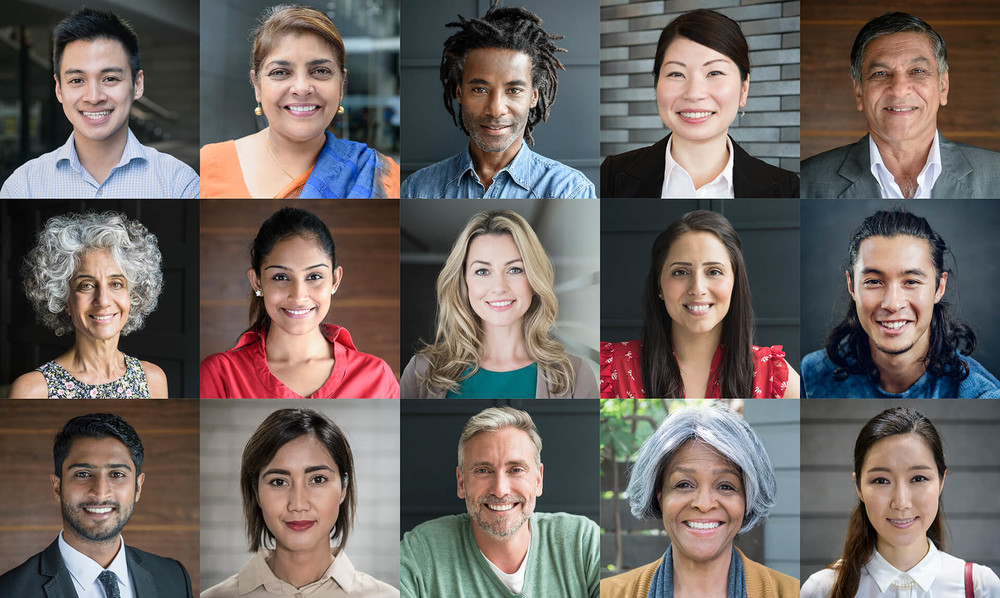 C O M M U N I C A T I O N S
ALIGN
Family Continuity
TRUST
UNDERSTANDING
ACCEPTANCE
RESPECT
ALIGN
C O M M I T M E N T
Family Cohesion:  
From Diversity to Unity to Family Continuity
Every Family Member Has a Unique 
Financial Personality (Innate Behaviors 
and Preferences – “Financial DNA” Style
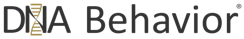 DNA Behavioralizes Life & Money for Family Members
Leverage Natural Behavior Insights Across Your Family
Strong Family Culture
Sound Strategies
Behavioral Insights 
(Talents, Communication, Biases, Beliefs, Values, Standards)
Intergenerational Family Continuity
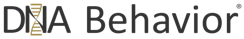 The DNA Continuity Planning Vision
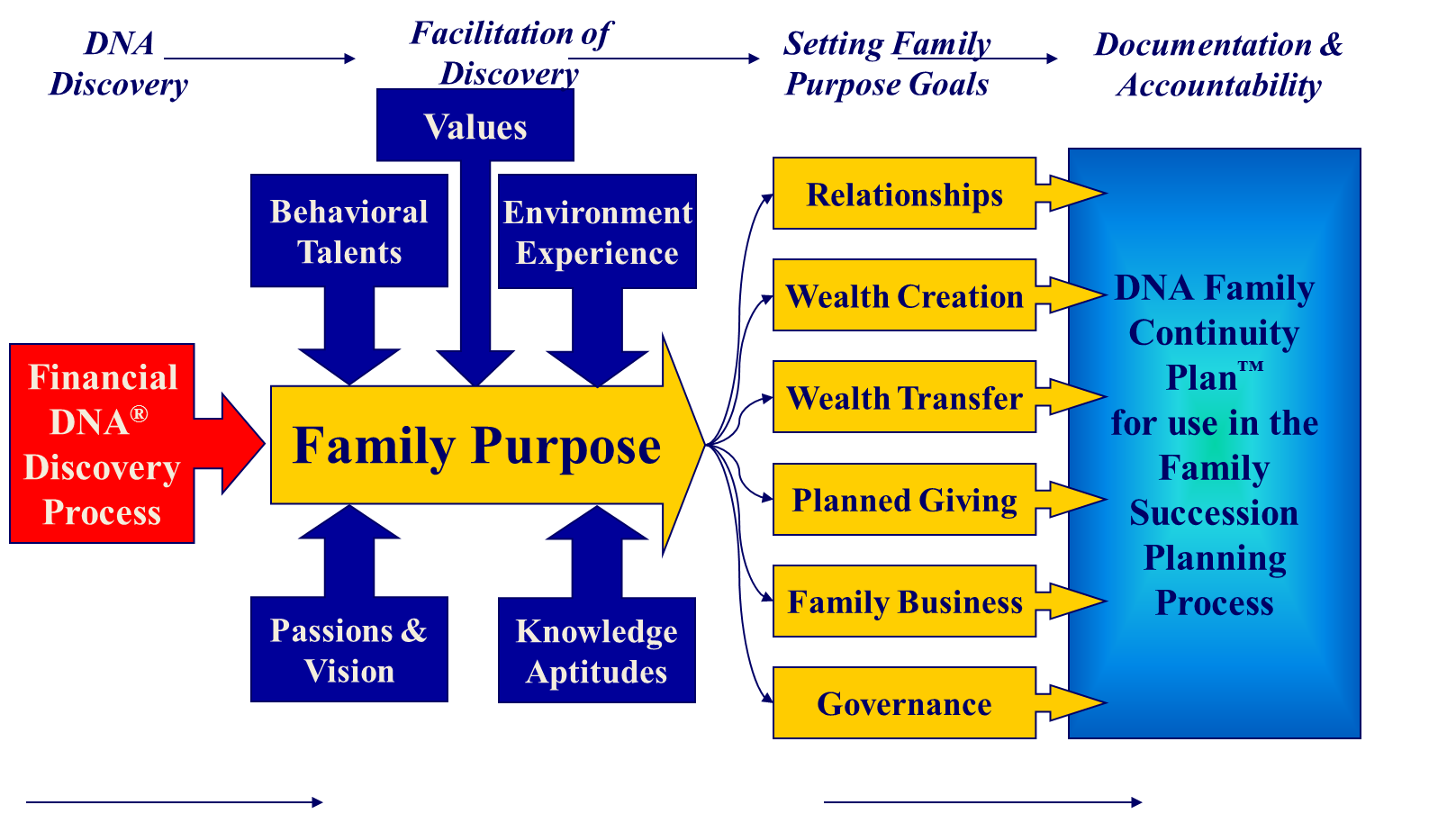 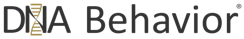 Discovering Each Family Member’s Financial DNA  - Financial Personality
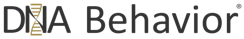 Your Financial Personality Brain
The Drivers of Imperfect Decision-Making
5% Learned Behavior 
(Level 2 – Conscious thinking based on experiences, values)
95% Natural DNA Behavior (Level 1 – Instinctive, Automatic, Hard-wired)
Cognitive Biases (Driven harder by Emotions)
Imperfect Decision-Making
Reading: Thinking, Fast and Slow  Daniel Kahneman
Emotional Stimuli 
(Fear, Anxiety, Greed, Excitement)
Triggered by Money and Relationships
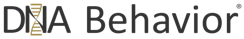 Financial DNA® = Financial Personality
Multi-Dimensional Behavioral Discovery
01
Advisor & Family Member Communication
03
02
Financial
Personality
Risk Profile & Behavioral Biases
Goals & 
Spending Patterns
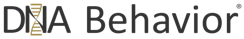 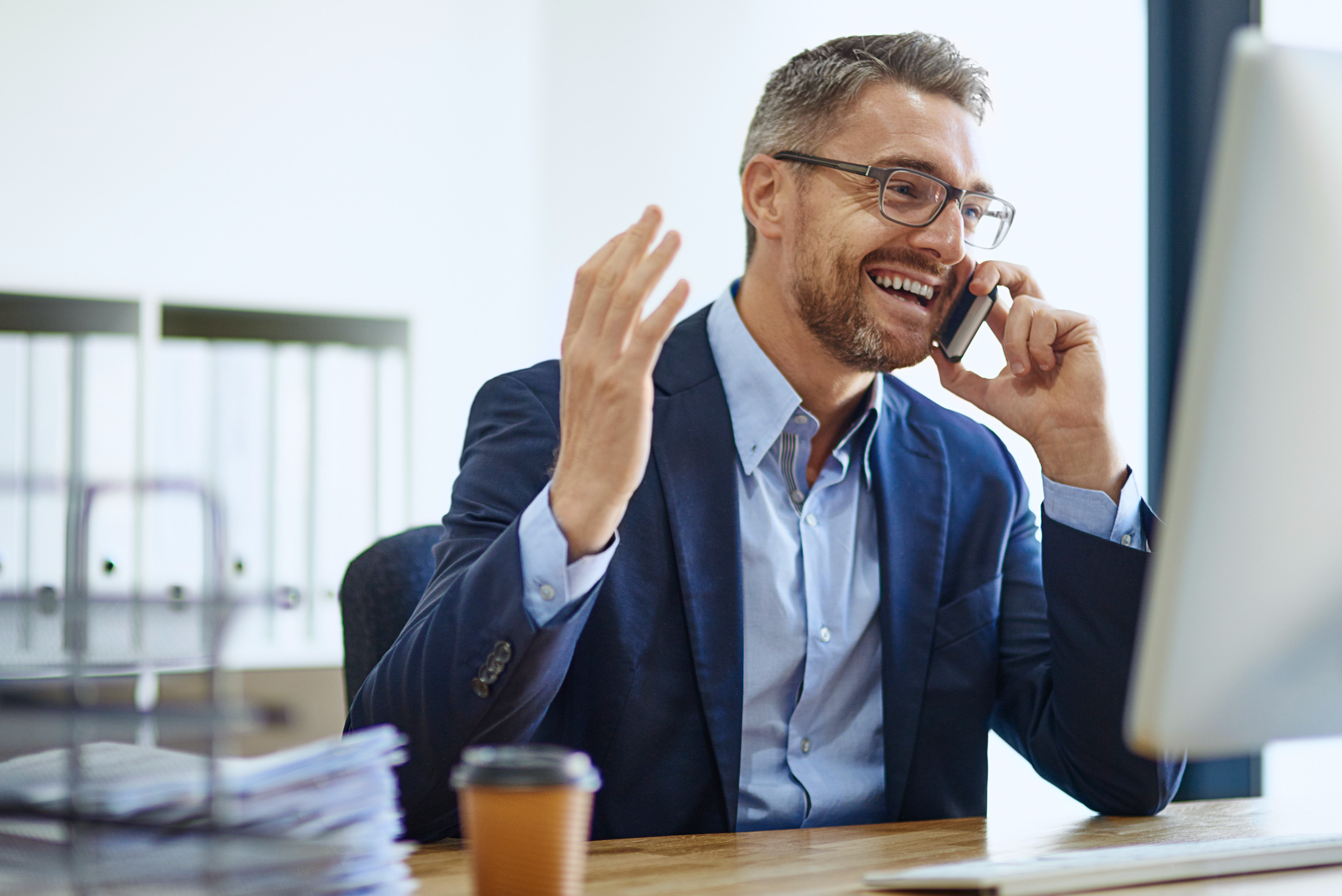 Financial DNA is Quicker & 91% More Reliable Method
FDNA Natural Behavior Discovery (10 to 12 Mins)

Completed by each individual 
family member and advisor
To Predict Reactions to Market / Life Events
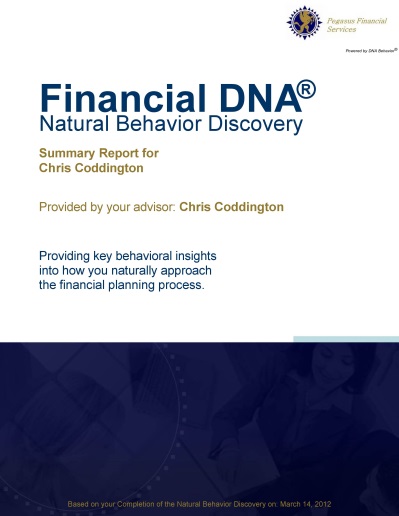 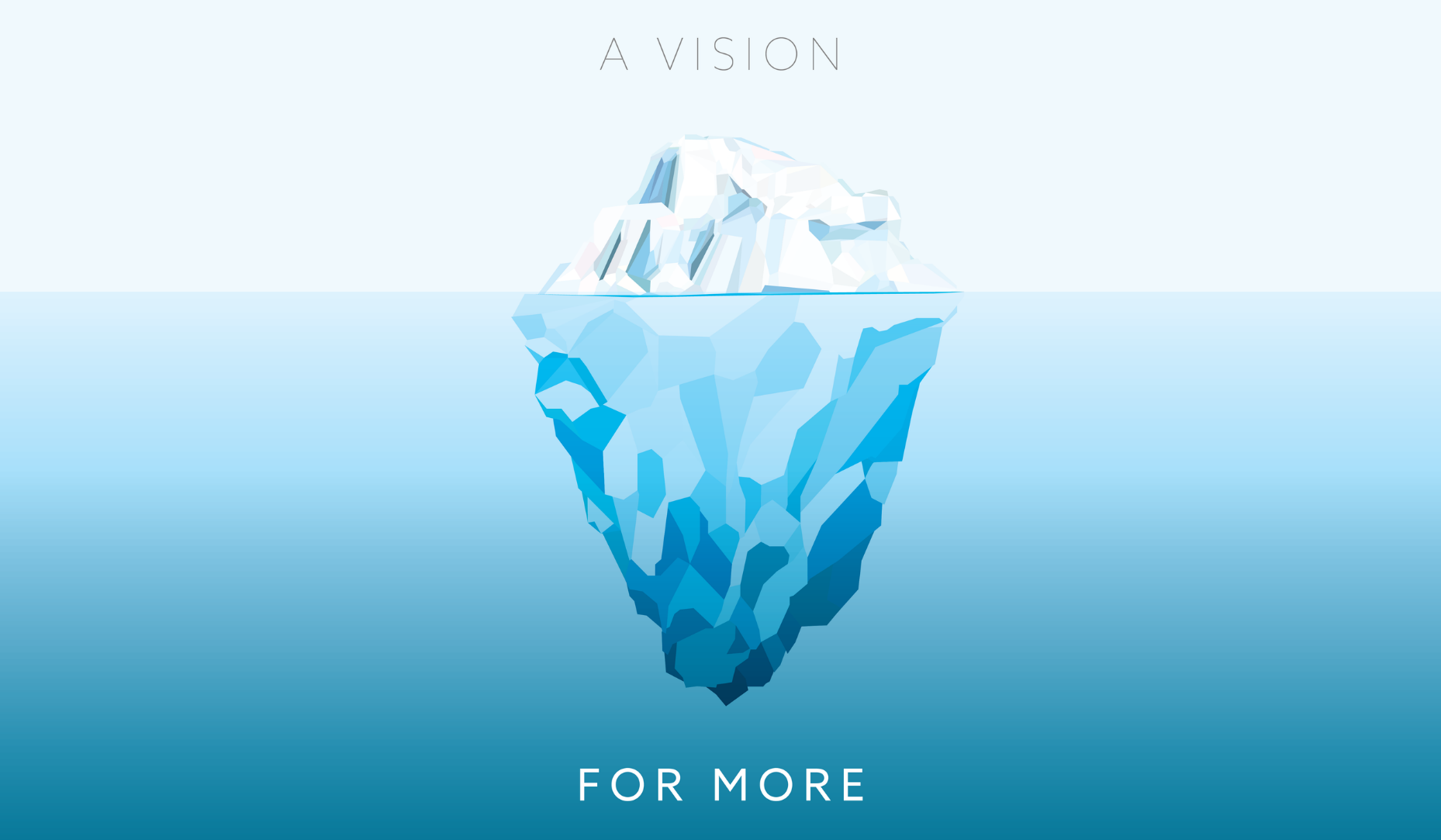 LEARNED SITUATIONAL BEHAVIOR
NATURAL BEHAVIOR
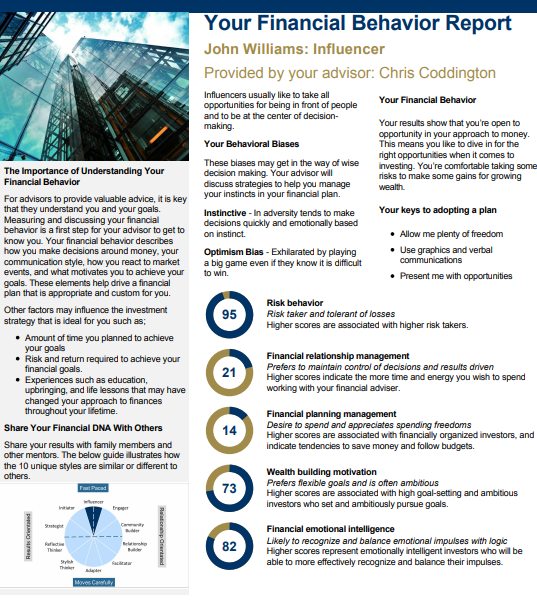 Automatic 
Behavior Biases
Communication Style
Spending Patterns
Learning Style
Risk Taking & Loss Aversion
Decision-Making
Goal Motivations
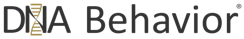 Financial Behavior Report and 
Online Dashboard Reporting
Immediate Online Feedback for Clients e.g. John Williams (Influencer)
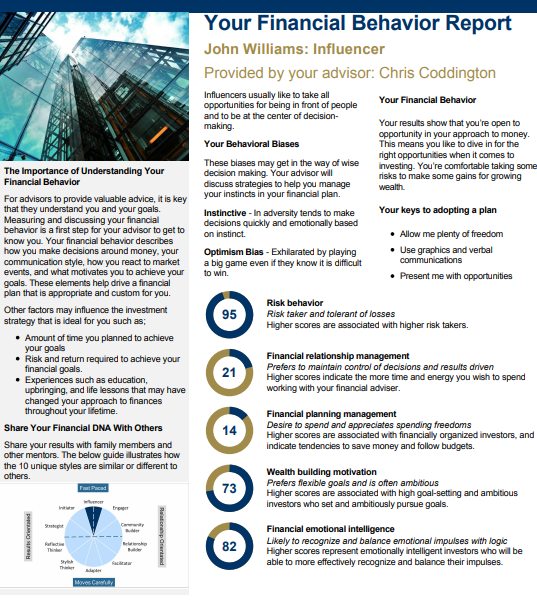 Population Scoring: 

High Score is >70% 

Middle Range Score is between 30% and 70%

Low Score is <30%
DNA Unique Style: Engager

Behavioral Biases: 
Herd Follower
Instinctive
DNA Unique Style: Engager

Behavioral Biases: 
Herd Follower
Instinctive
Overall Unique Decision-Making Style Summary
Connected to Natural Behavior
Risk Taker                
Strategic Goal Setting
Growth Focused
High Impact
Spender Lifestyle 
Balanced Life 
Public Recognition
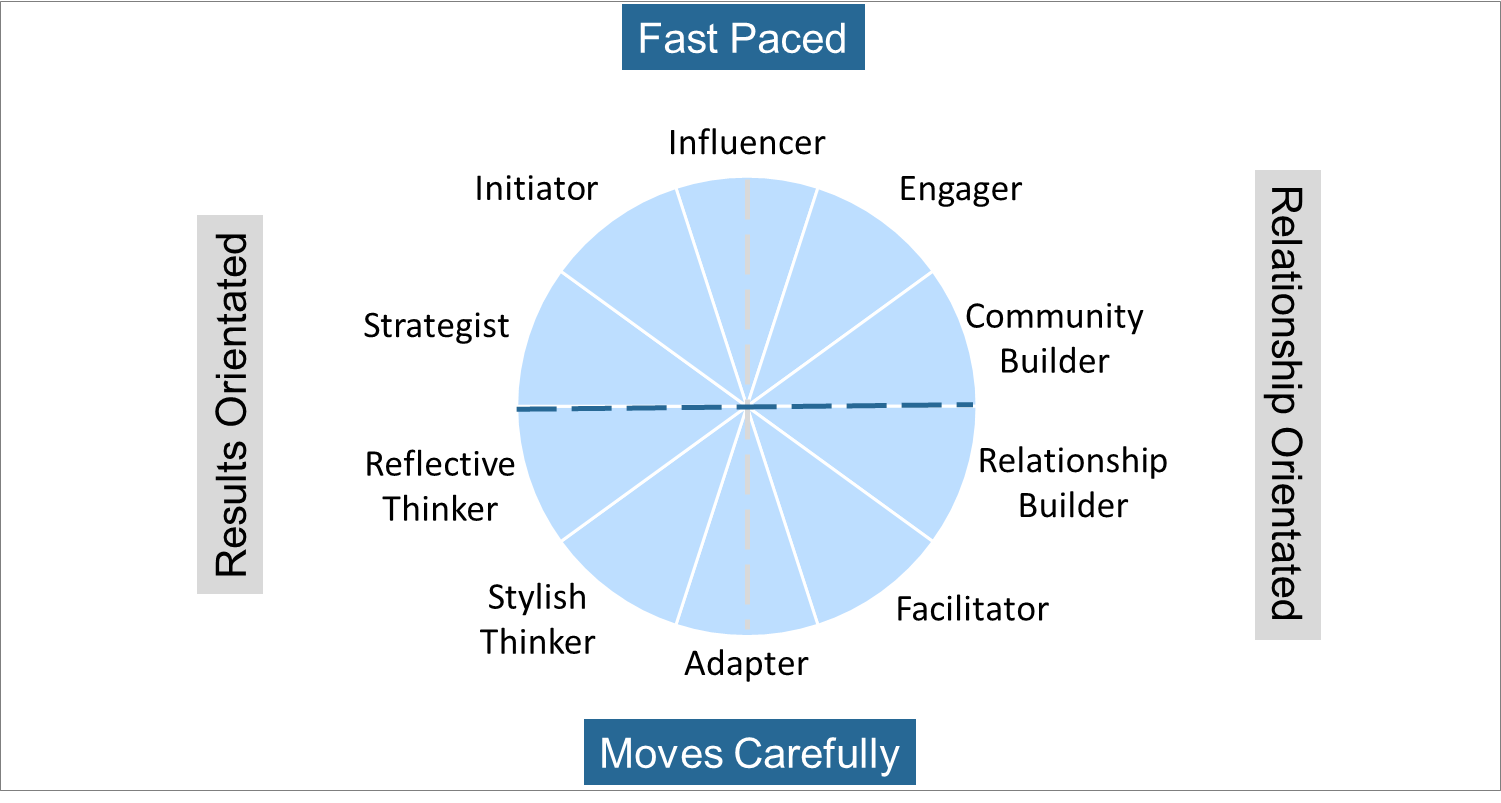 Saver/Discipline                           
Information
Fear of Not Enough
Accountability
Cautious/Security 
Family Stability Guarantees  
Tactical/Local
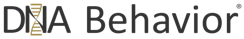 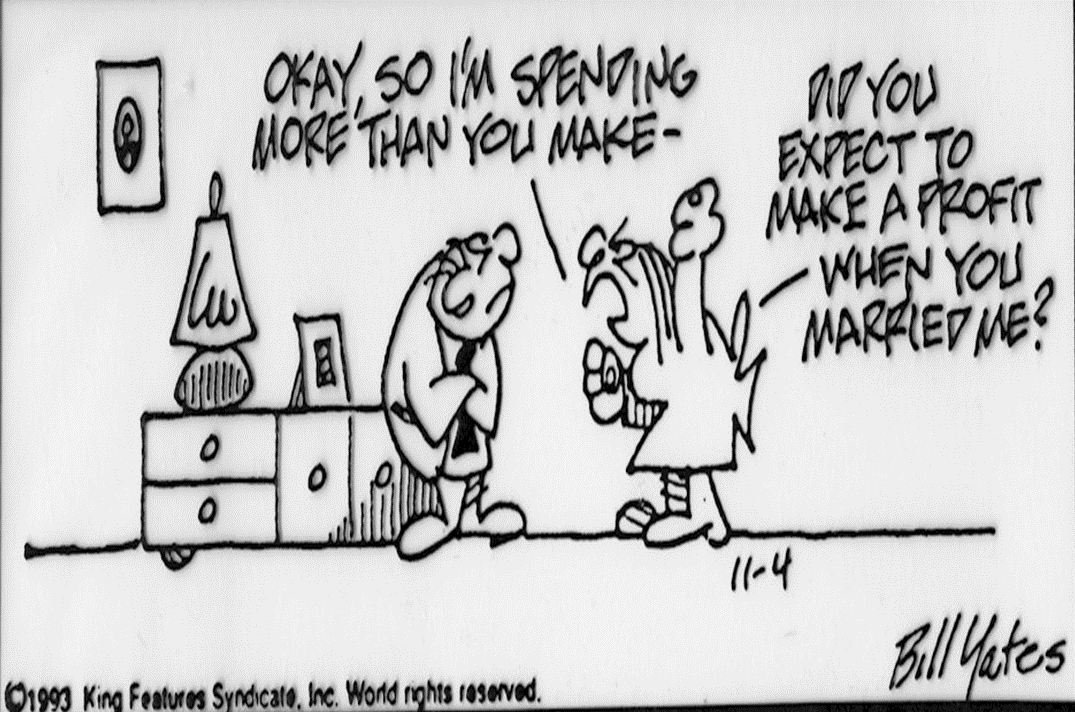 Different Behavioral Styles Drive Lack of Family Continuity
Every Family Member Has Different Expectations and Perceptions to be Managed
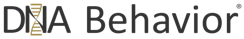 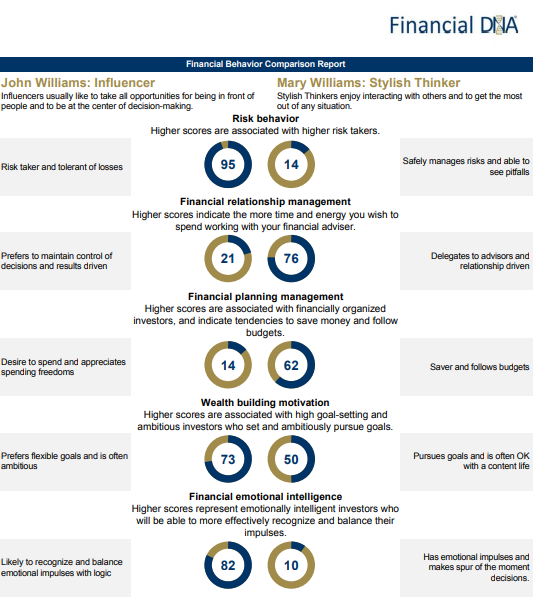 Navigate Couple Differences
John and Mary Williams Differences to Navigate
The main concern for Mary is the security of her family. 


John will control decision-making, and Mary will delegate.



Mary is more fiscally responsible.  


John could be very wealth creation driven and Mary will have a balanced life desire. 



John will be a rational decision-maker and Mary more emotional
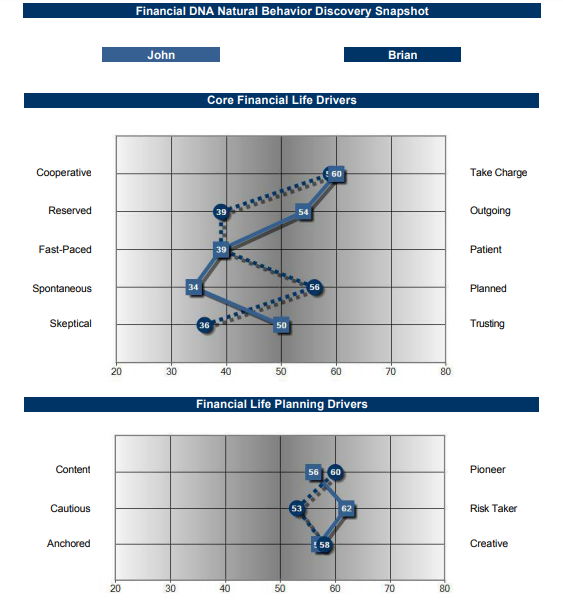 COMPARISON REPORT
John and Brian Williams
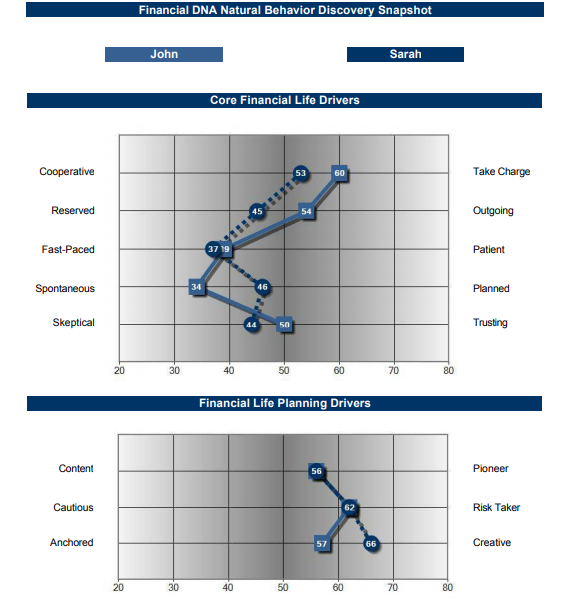 COMPARISON REPORT
John and Sarah Williams
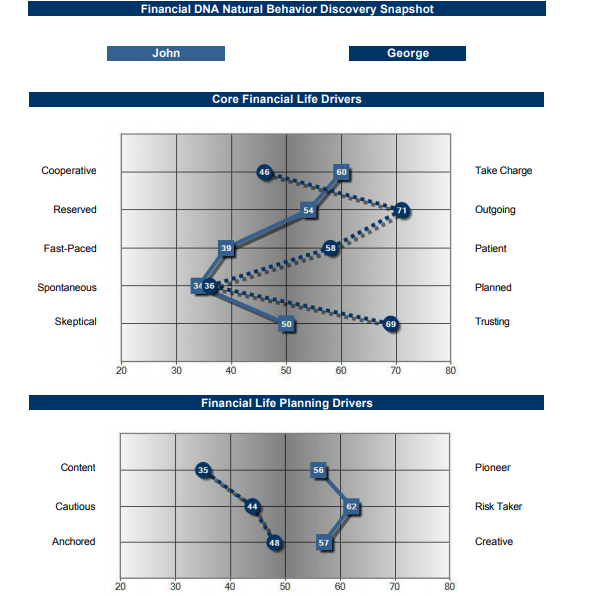 COMPARISON REPORT
John and George Williams
Navigating the  Family Meeting to Make Decisions and Build the Continuity Plan
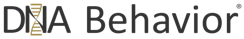 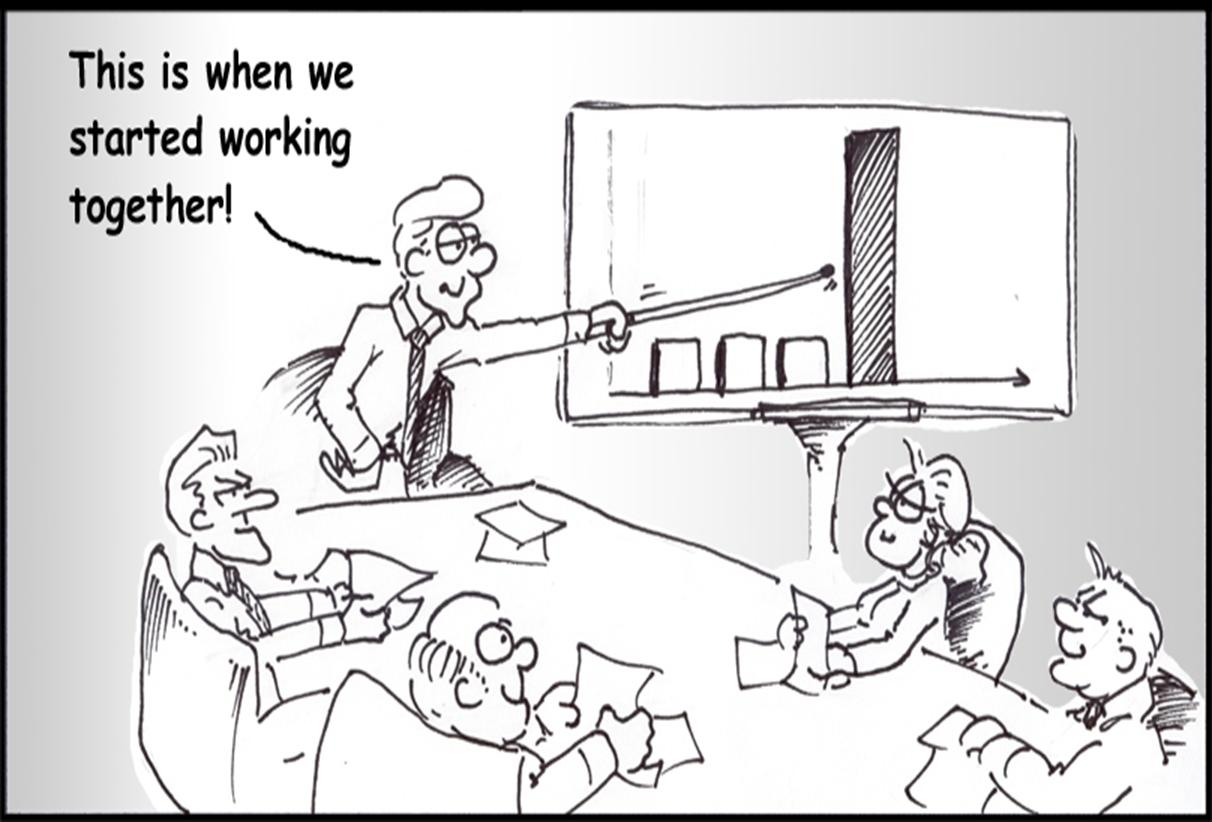 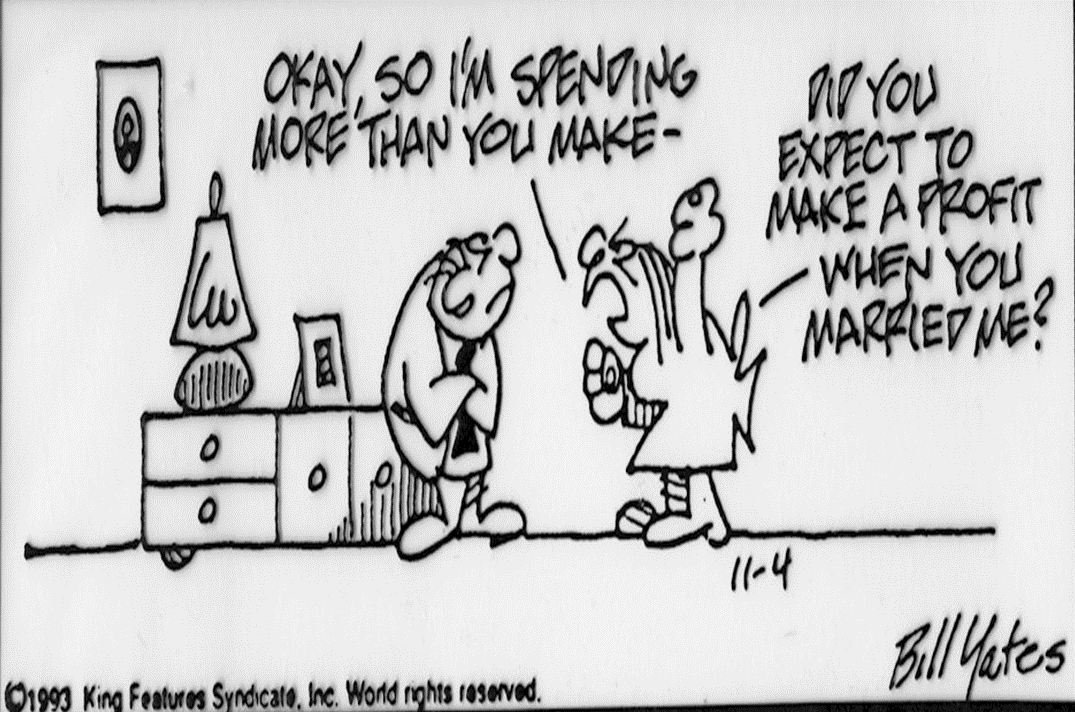 Greater Family Relationships
Lead to Greater Family Wealth
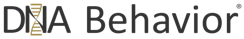 The Family Financial Behavior Proposition
Different Behavior and Money Attitudes Impact the Quality of Every Decision
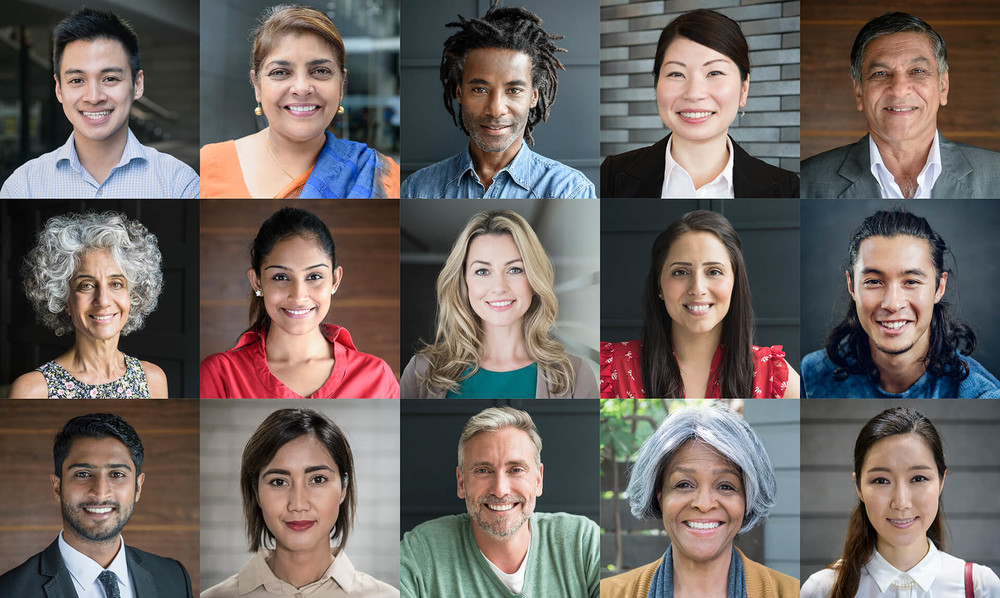 How an Independent Facilitator Can Guide Your Family?
An Objective and Unbiased Approach
Closing the generational gaps
Family Governance Council and processes
Provide human capital, life, financial and business insights for each family member
Recognize the interplay of passing on wealth, values, virtues and memories
Succession planning
Mentoring family members
Facilitating family purpose and mission
Aligned fee model and manage advisory team biases
Customizing the Family Continuity  Experience
How Do Family Members Wish To Be Communicated With?
Fast Paced
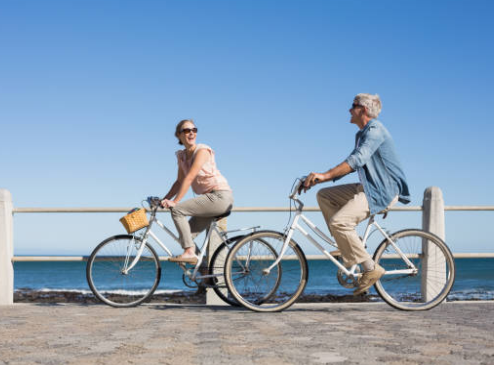 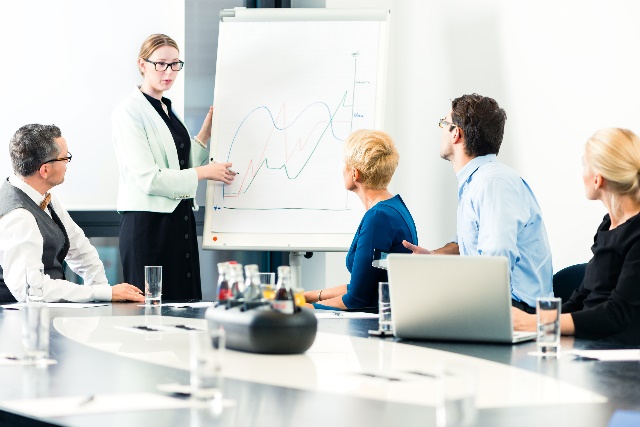 Bottom Line
Transparent
Broad Facts
Security
Vision
Analysis
Openness
Feelings
Discussion
Tangible
Graphics
Instructions
Option
Facts
Verbalize
Soft Tone
Goal Setting
Lifestyle
Lifestyle
Relationship Orientated
Results Orientated
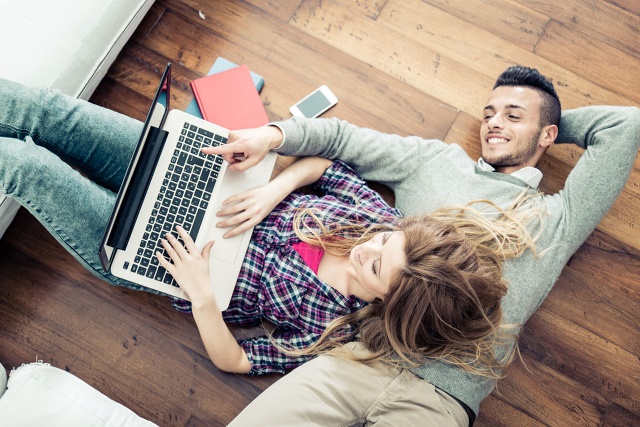 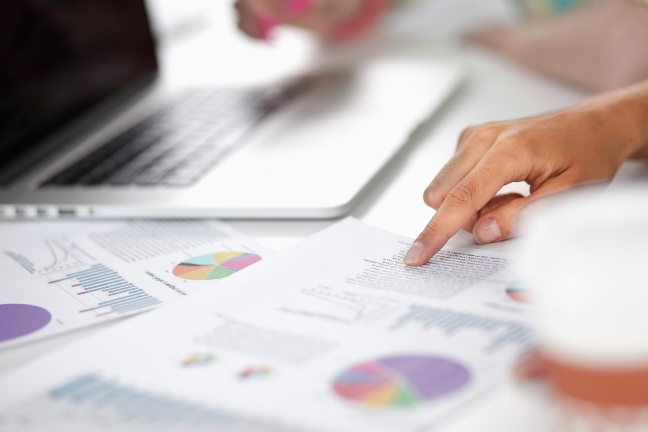 Feelings
Soft tone
Security
Instructions
Stability
Information
Moves Carefully
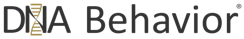 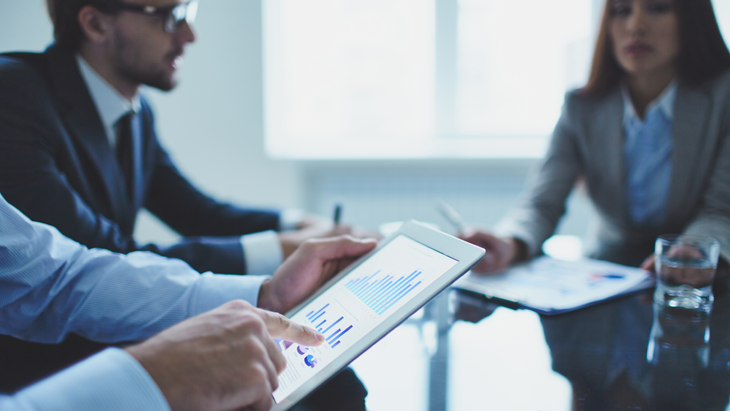 Key Questions for the Family
What are your primary strengths and struggles for helping your family unit build a Quality Life together?


2. Identify the relationship dynamics between you and other family members. How would your strengths and struggles impact each other?


3. Based on your behavioral style, how will you adapt your communication with the other family members? 


4. Based on their strengths and struggles, what do you think their decision-making pattern is likely to be? 


5. How will your decision-making pattern differ to theirs?
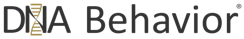 Financial DNA Group Report
Objectively Understanding Family Differences                             and Aligning the Advisory Team
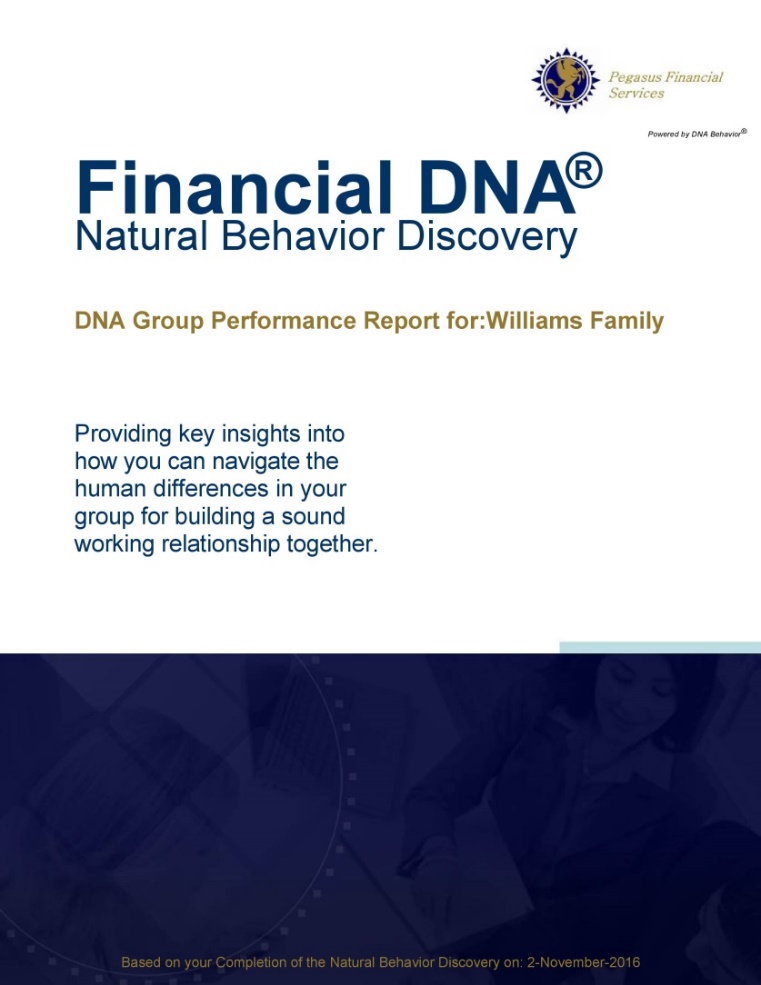 Every family member participates in FDNA Discovery and is equally involved
The conversation is about “them” and not directly their money
Behavioral strengths and struggles identified for tailoring a sustainable continuity plan
Increases engagement of the wealth inheritors/next generation
Advisory team matching for customizing experiences
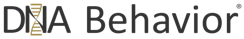 Relationships







Results
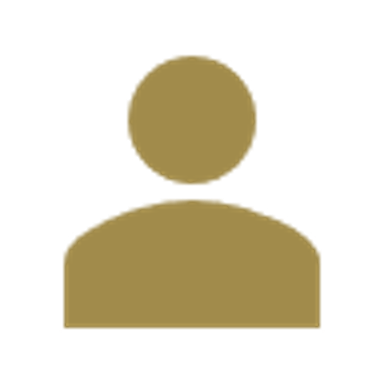 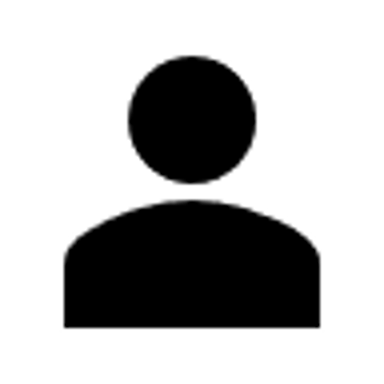 Father 
John
Fast Paced







Moves Carefully
Daughter 
Sarah
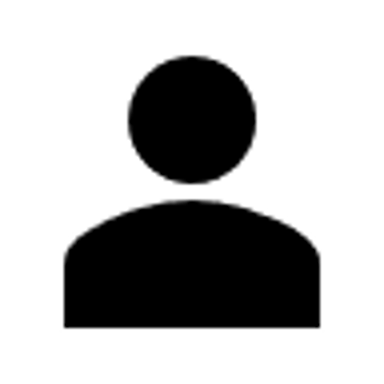 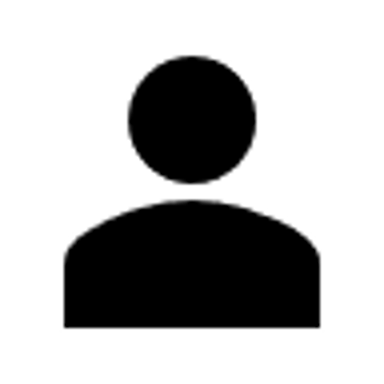 Son 2 George
Son 1 
Brian
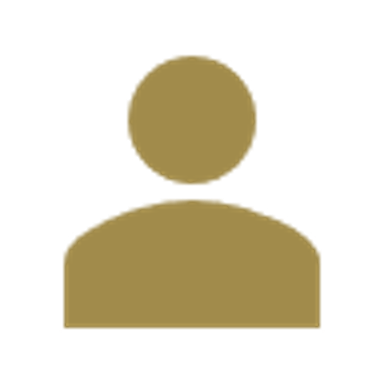 Mother 
Mary
The Williams Family
[Speaker Notes: Measure behavior of each person
10 style groups for plotting: 4 quadrants
Detailed View in the Appendix – give you slides]
Relationships







Results
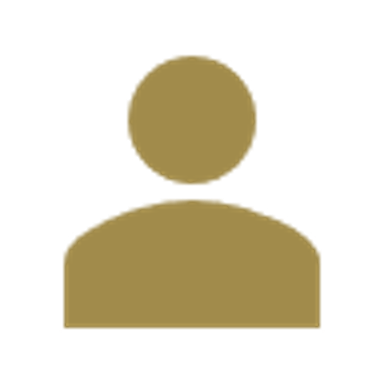 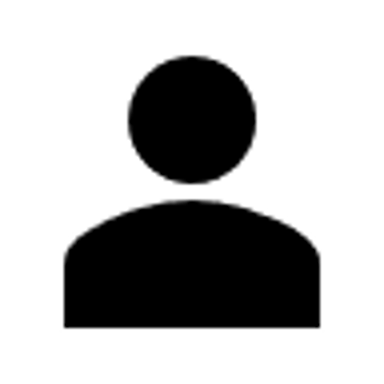 Father
Fast Paced







Moves Carefully
Daughter
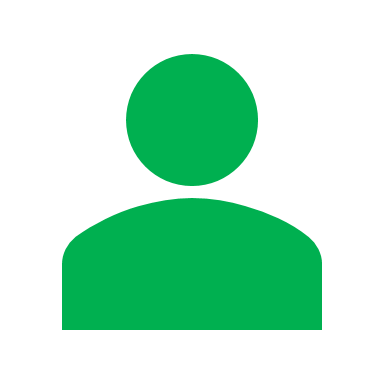 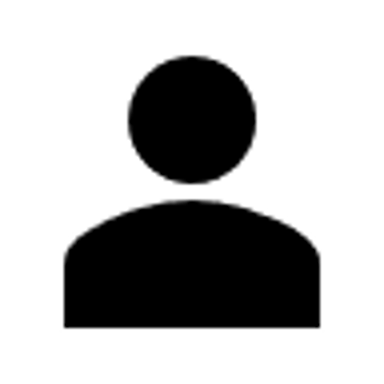 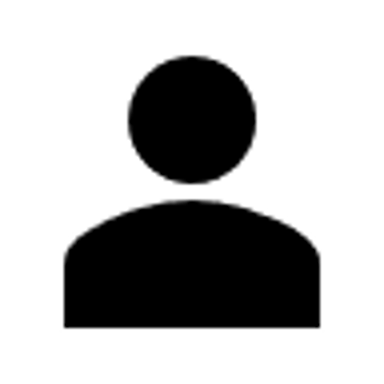 Advisor 1
Son 2
Son 1
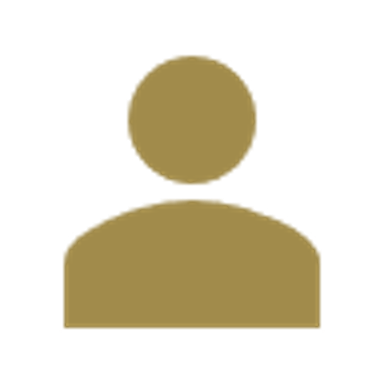 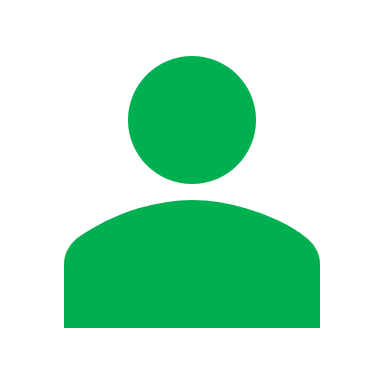 Mother
The Williams Family + Advisors
[Speaker Notes: Measure behavior of each person
10 style groups for plotting: 4 quadrants
Detailed View in the Appendix – give you slides]
Resolution: Family Continuity Plan
Wealth Transfer
Assets
Management
Profitable Business
Control given to Sarah
Equity split 3 ways
Equity split 3 ways
Property & Equities
Control given to Brian
Control given to George
Family Foundation
Mother, Mary
Home
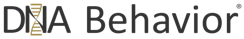 Relationships







Results
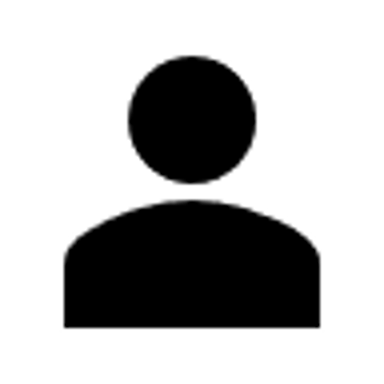 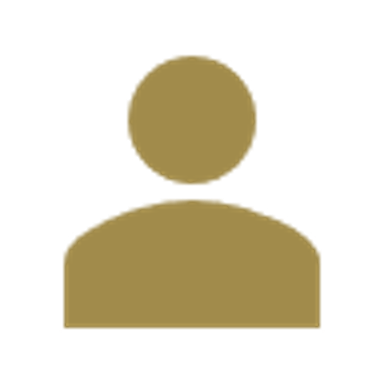 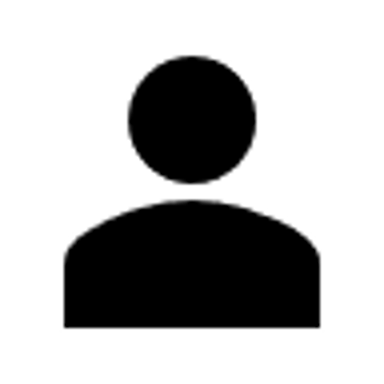 Fast Paced







Moves Carefully
Elizabeth
Tom
Christina
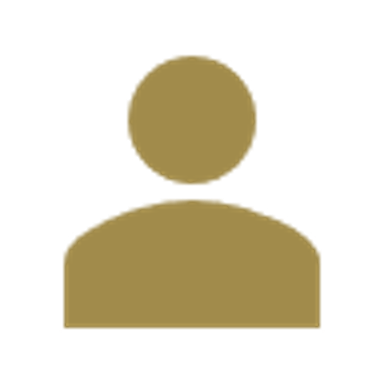 Kathy
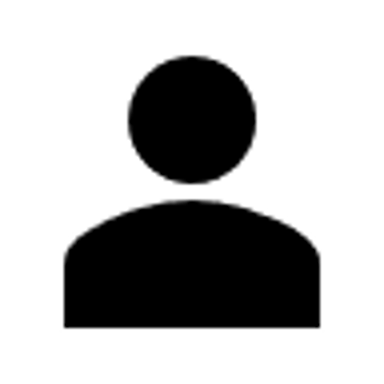 Eric
The Jones Family
[Speaker Notes: Measure behavior of each person
10 style groups for plotting: 4 quadrants
Detailed View in the Appendix – give you slides]
Relationships







Results
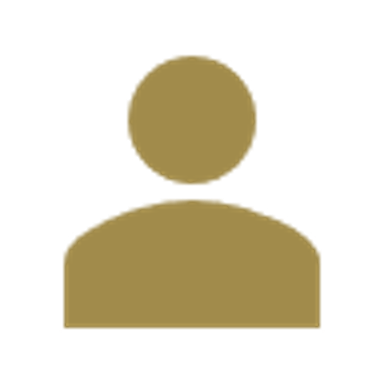 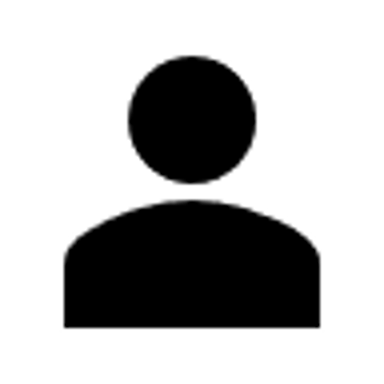 Son 2 Wife
Fast Paced







Moves Carefully
Son 1
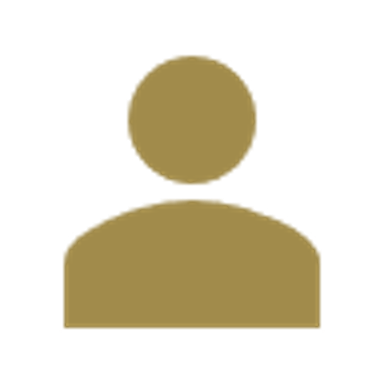 Matriarch
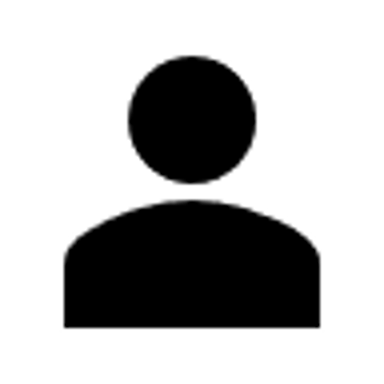 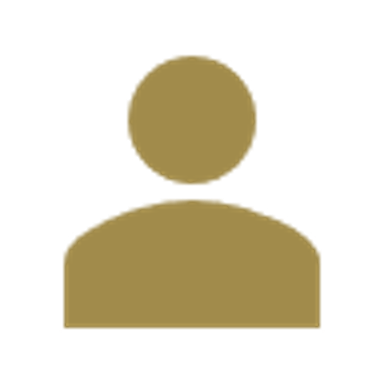 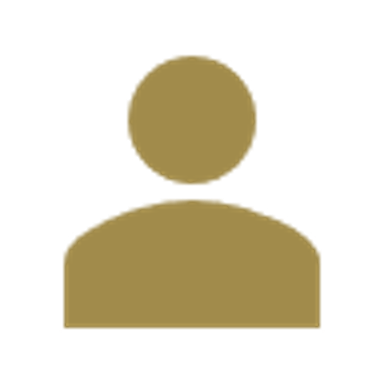 Mother
The Coddington Family
[Speaker Notes: Measure behavior of each person
10 style groups for plotting: 4 quadrants
Detailed View in the Appendix – give you slides]
Relationships







Results
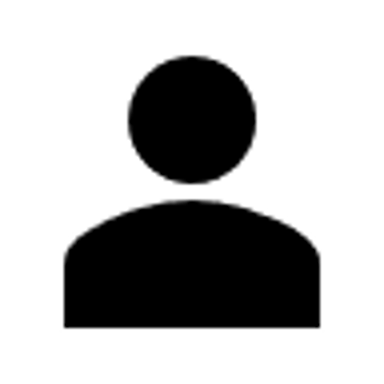 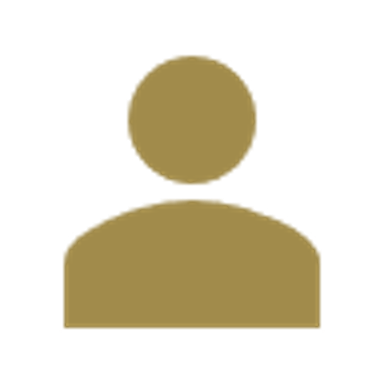 Fast Paced







Moves Carefully
Brother 1
Sister 1
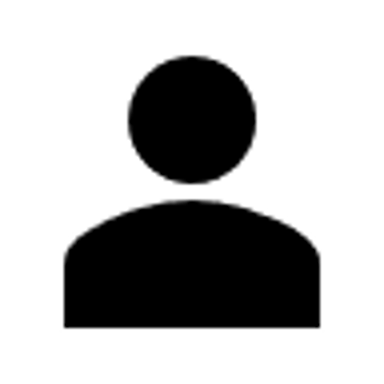 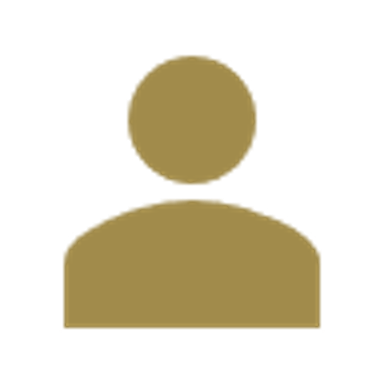 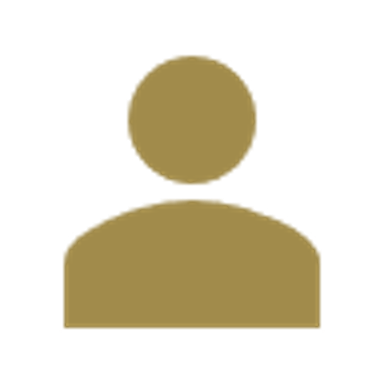 Brother 2 Wife
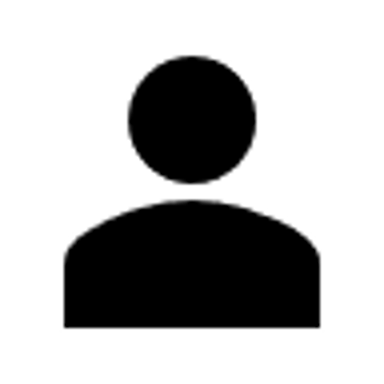 The Carlisle Family
[Speaker Notes: Measure behavior of each person
10 style groups for plotting: 4 quadrants
Detailed View in the Appendix – give you slides]
Relationships







Results
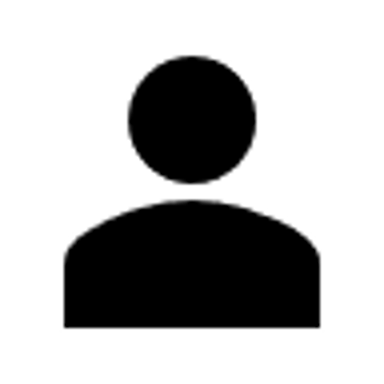 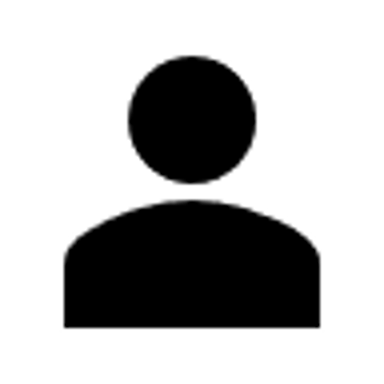 Patriarch
Fast Paced







Moves Carefully
Son 1
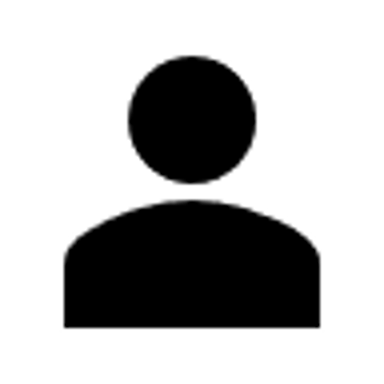 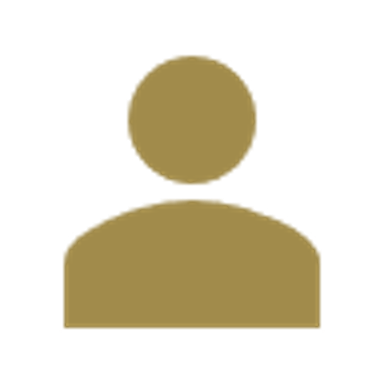 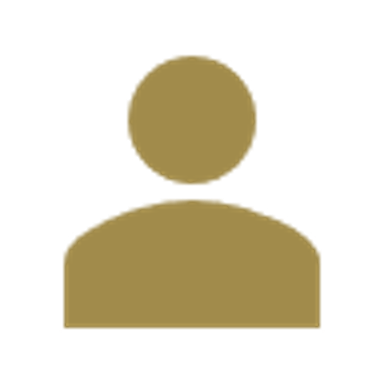 The Fish Family
[Speaker Notes: Measure behavior of each person
10 style groups for plotting: 4 quadrants
Detailed View in the Appendix – give you slides]
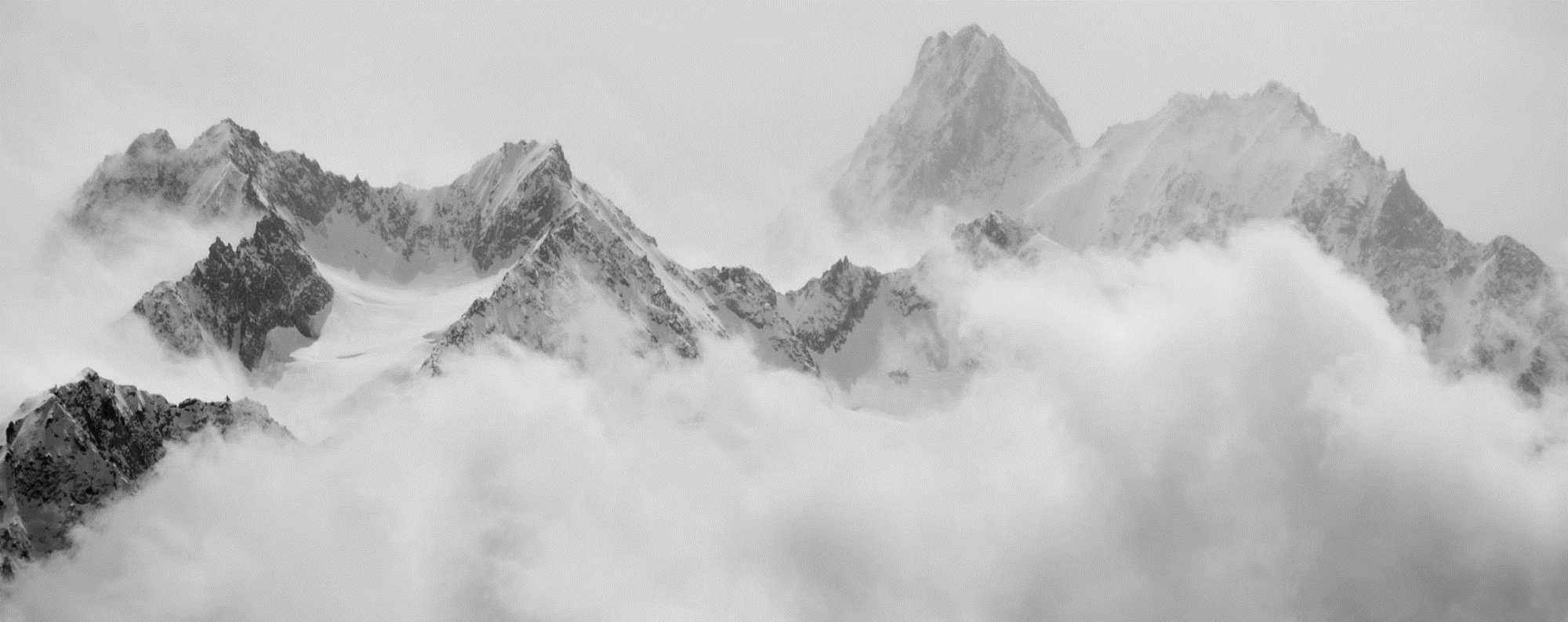 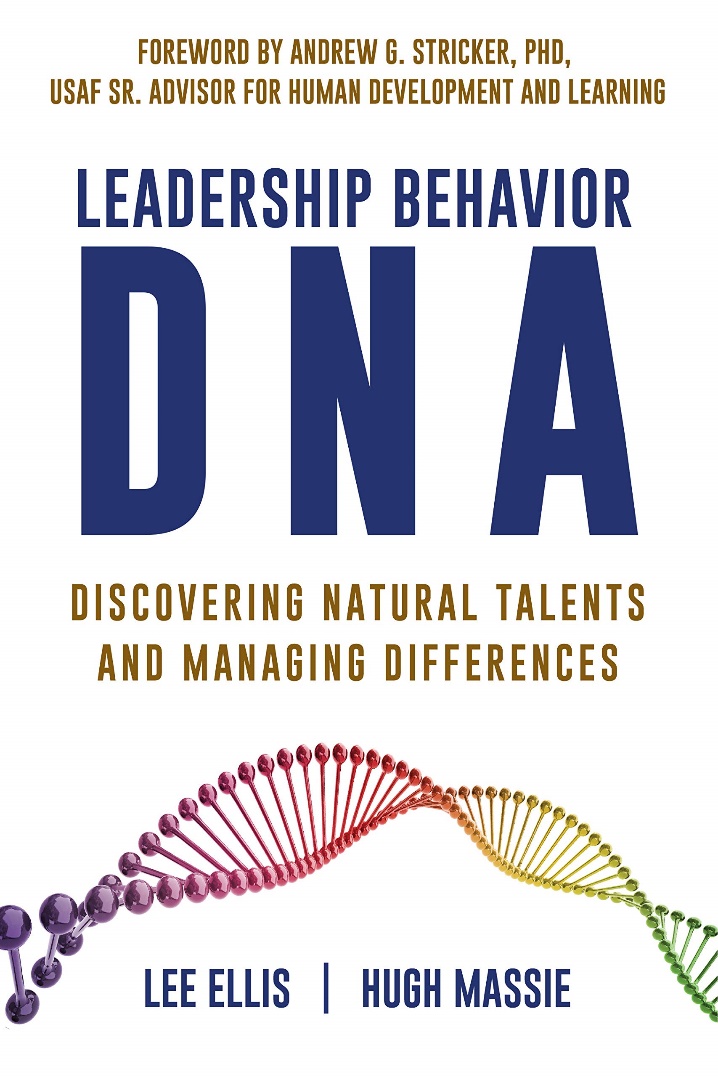 Hugh Massie, along with Lee Ellis literally wrote the book on discovering Natural Talents and Managing Differences.


Now available on Amazon.com
DNA Behavior
Unlocking the Science of Natural Behavior In Yourself and Others
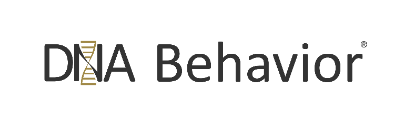 dnabehavior.com
Think Twice Before You Wreck Yourself
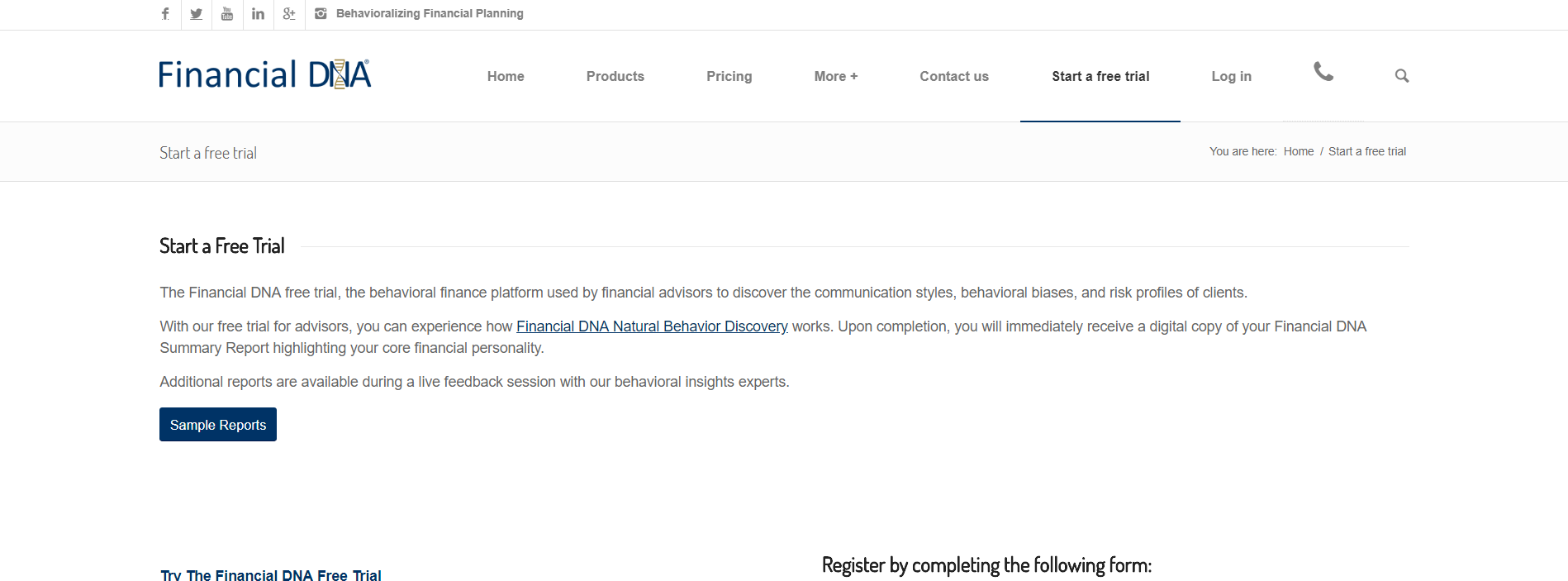 Discover Your Financial DNA® -  
Financial Personality
www.financialdna.com/start-a-free-trial
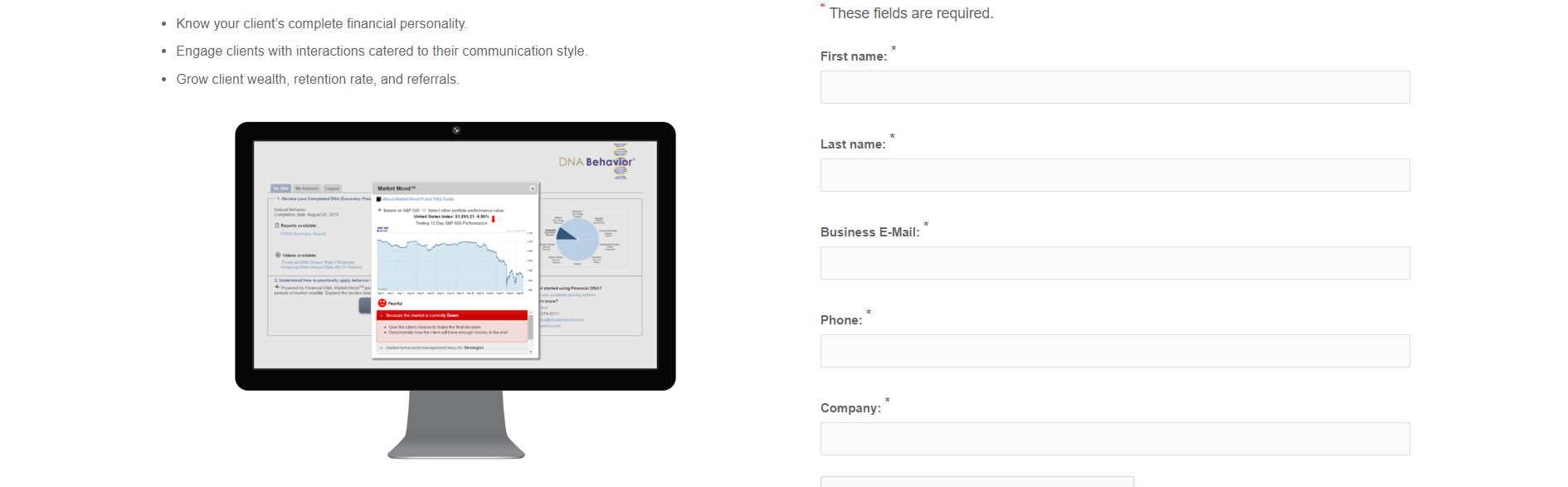 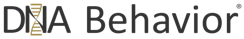 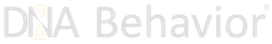 Contact Us
For more information about Financial DNA:

Contact:                                           
DNA Behavior
5901 Peachtree Road
Suite 115
Atlanta, GA 30326
1-866-791 8992

inquiries@dnabehavior.com
www.dnabehavior.com
www.financialdna.com
Follow us on LinkedIn: 
Financial Personality Insights
 and/or Financial DNA on Twitter

Purchase Leadership Behavior DNA on Amazon.com

Read our blogs on the latest trends 
and solutions at http://blog.dnabehavior.com/
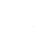